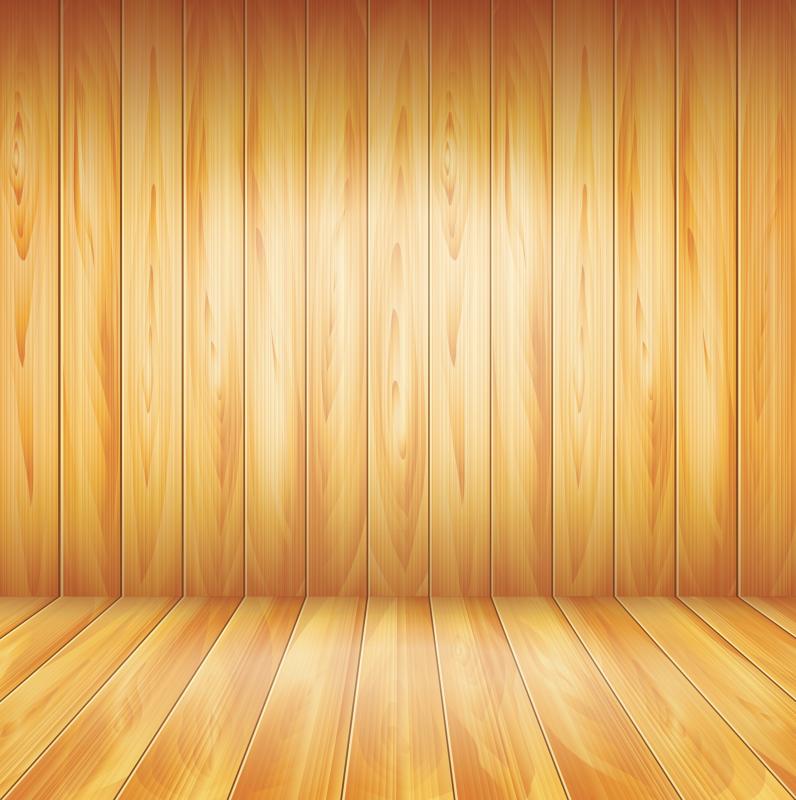 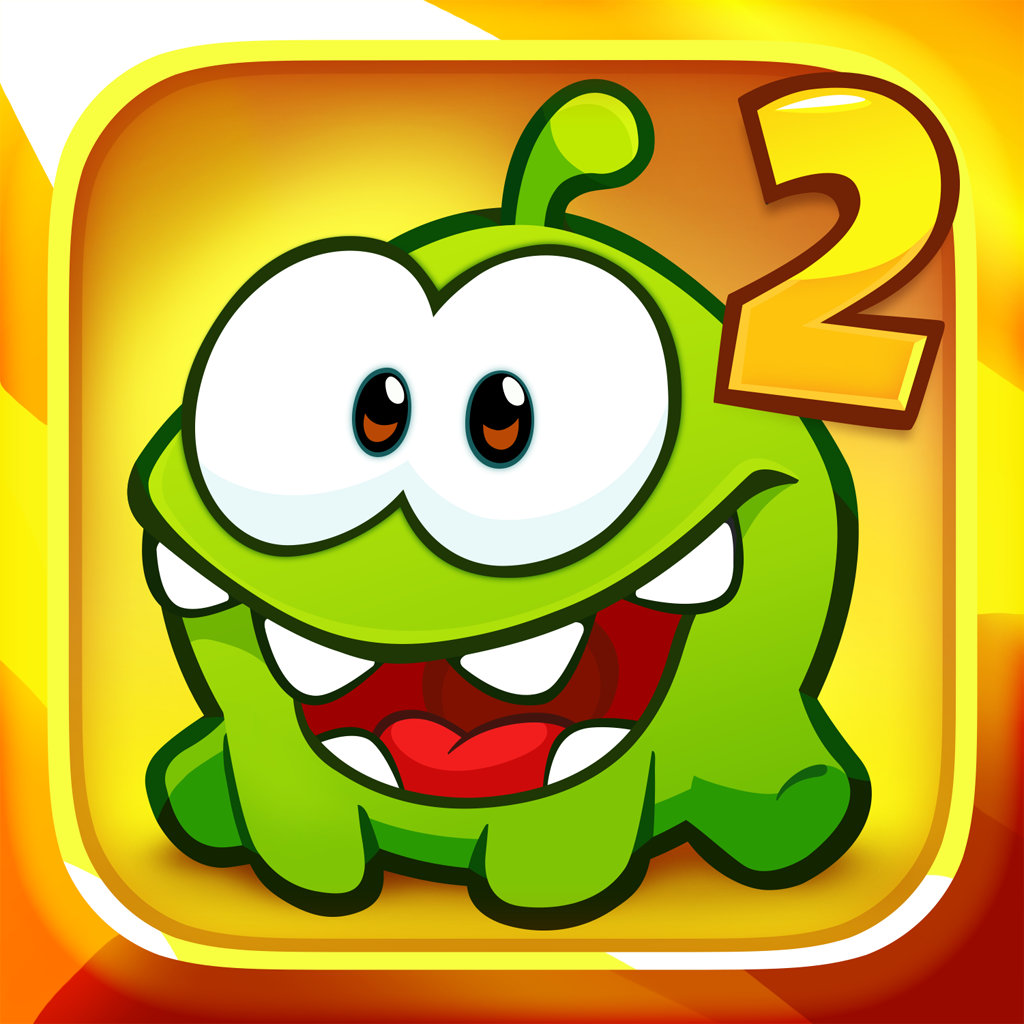 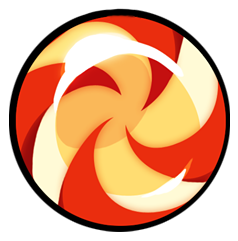 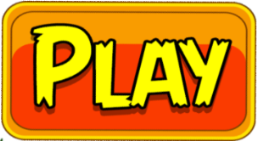 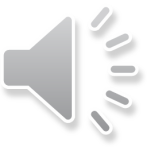 LẤY KẸO CHO ẾCH XANH
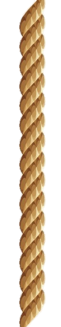 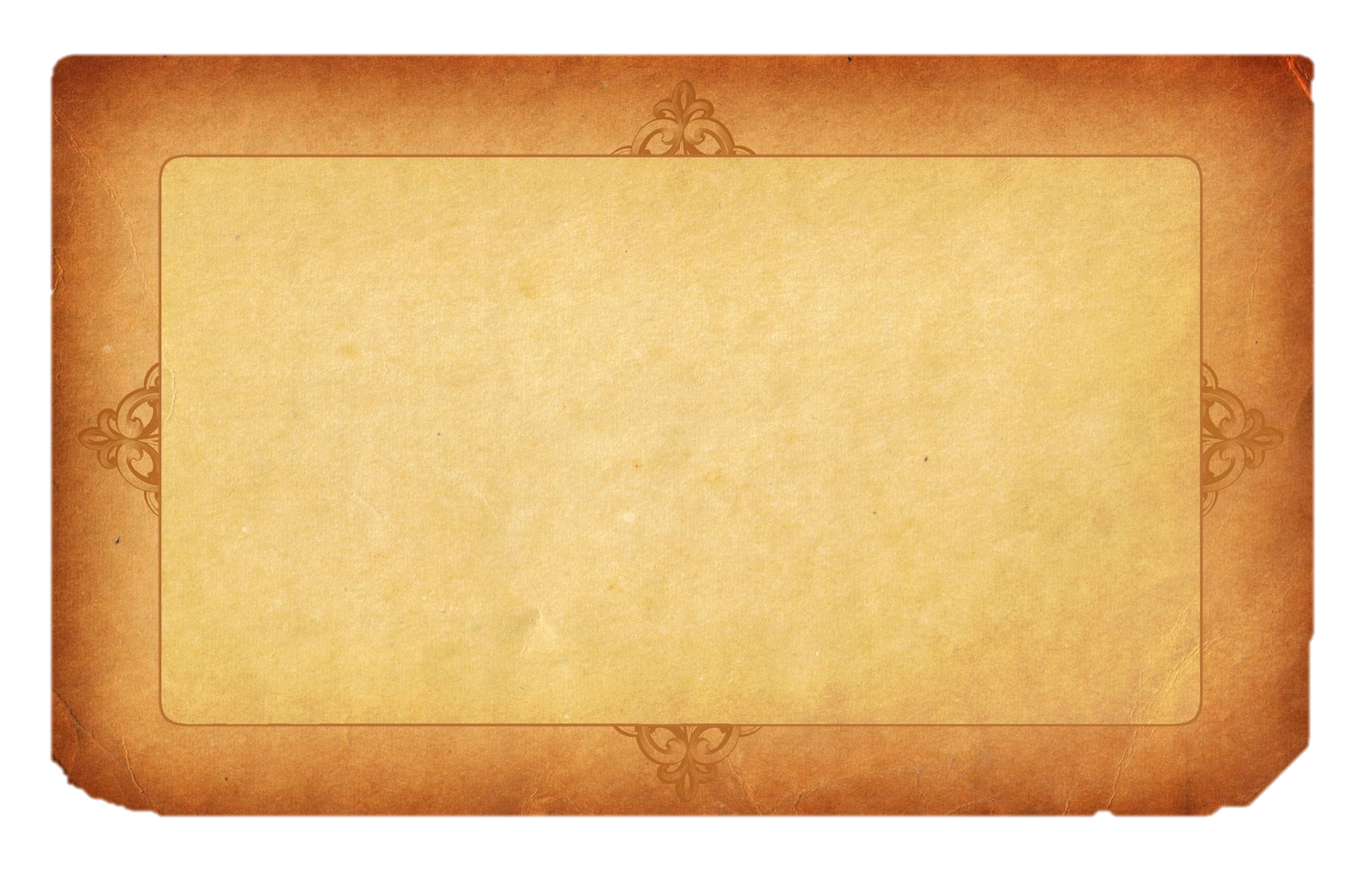 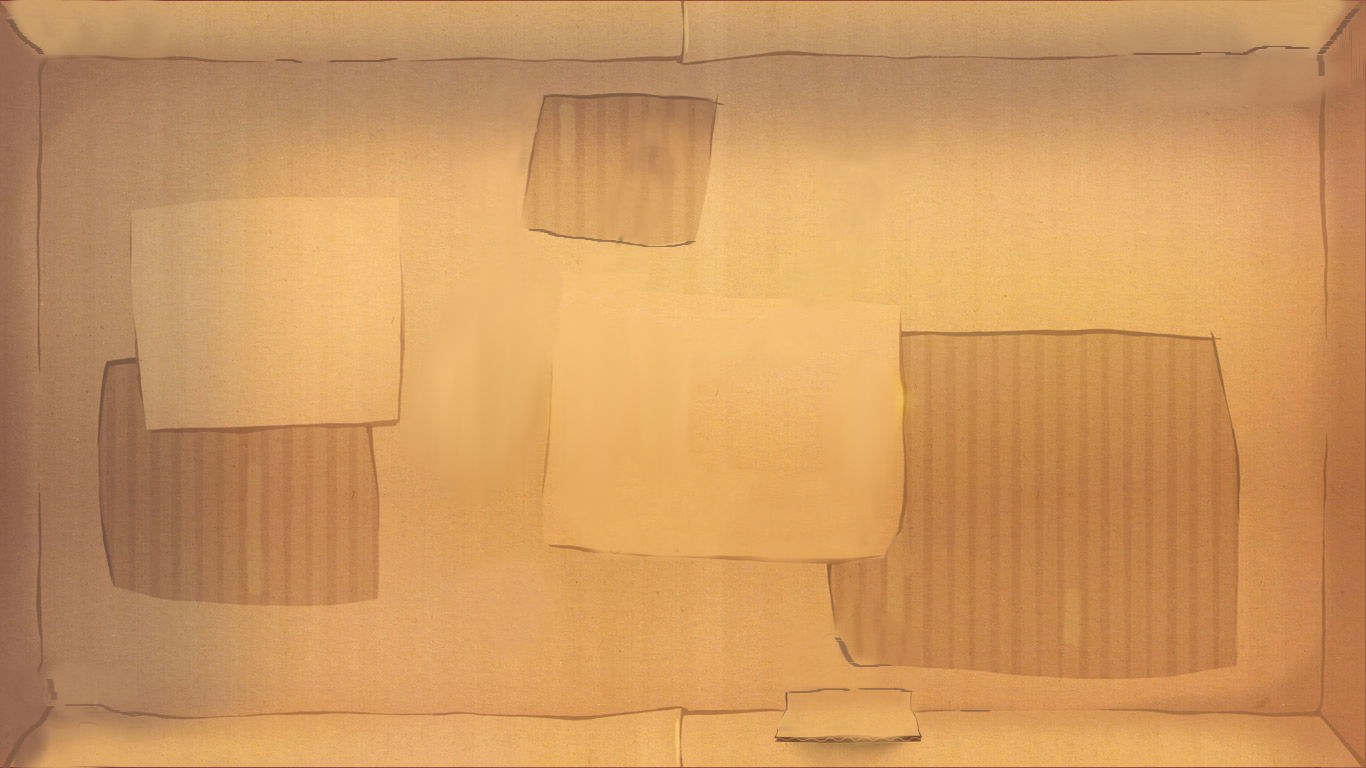 Bắt đầu!
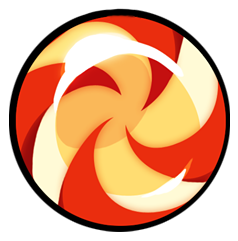 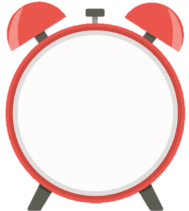 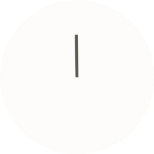 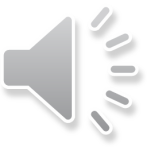 Bài Hạt thóc do tác giả nào sáng tác?
HẾT GIỜ
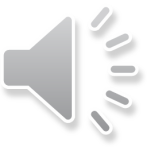 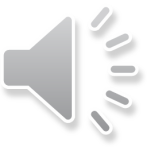 A. Ngọc Châu
B. Ngô Hoài Chung
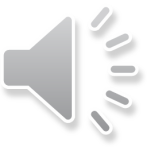 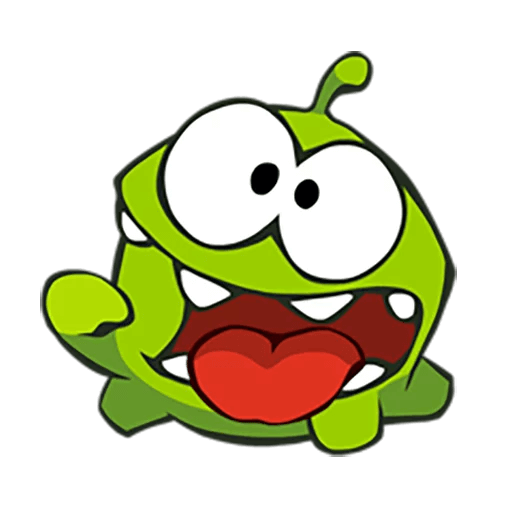 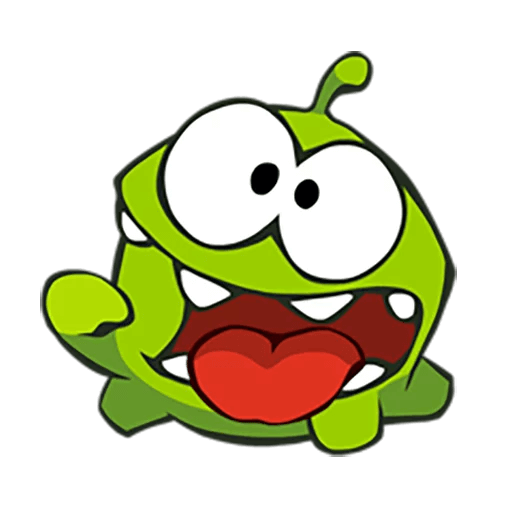 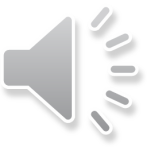 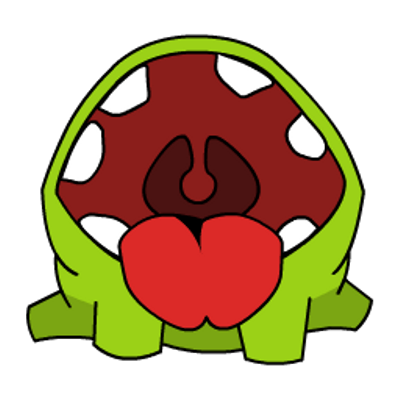 D. Tô Hoài
C. Tố Hữu
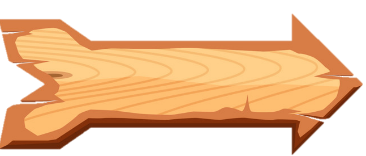 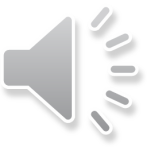 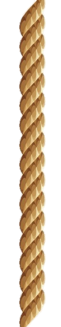 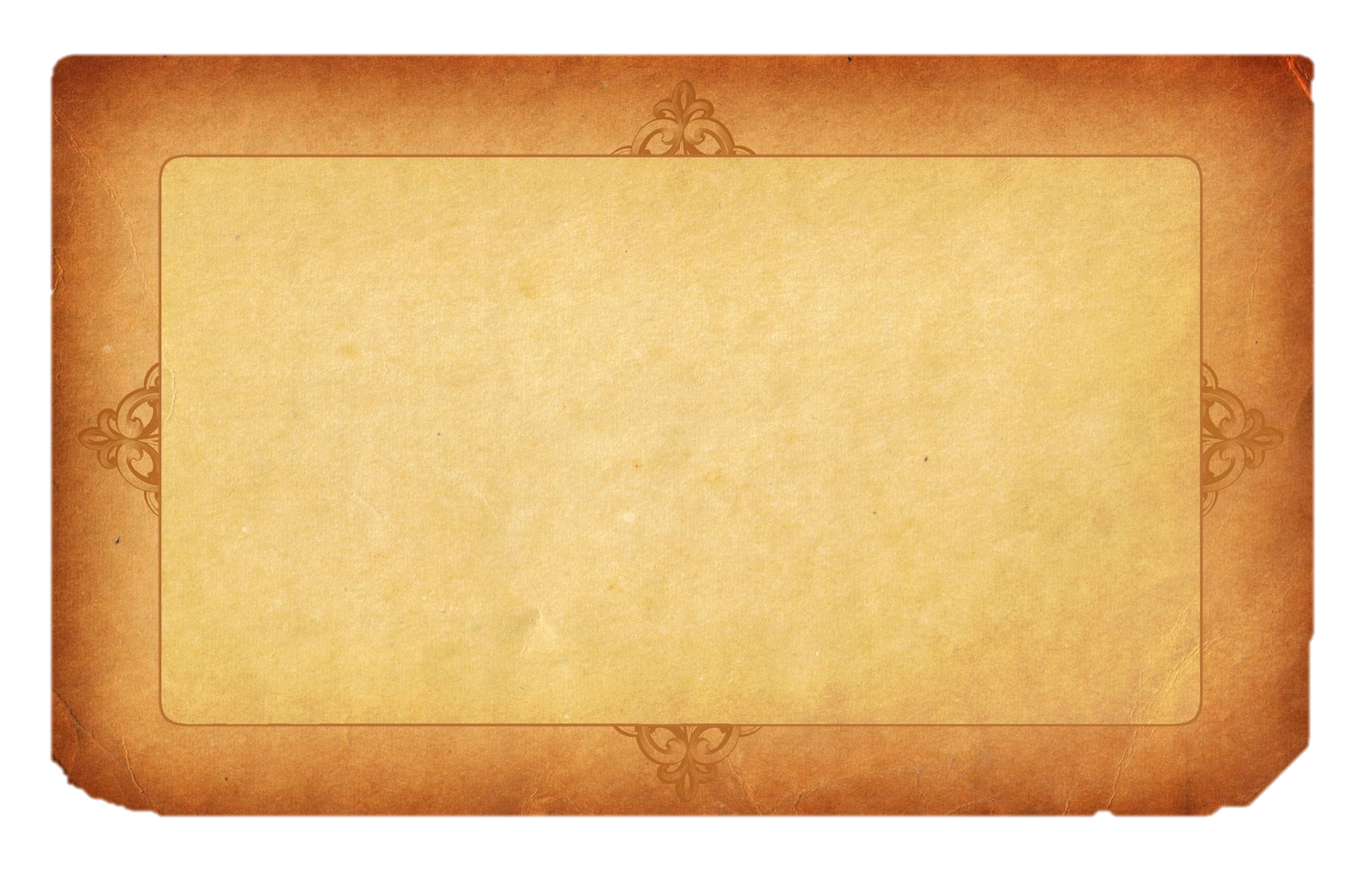 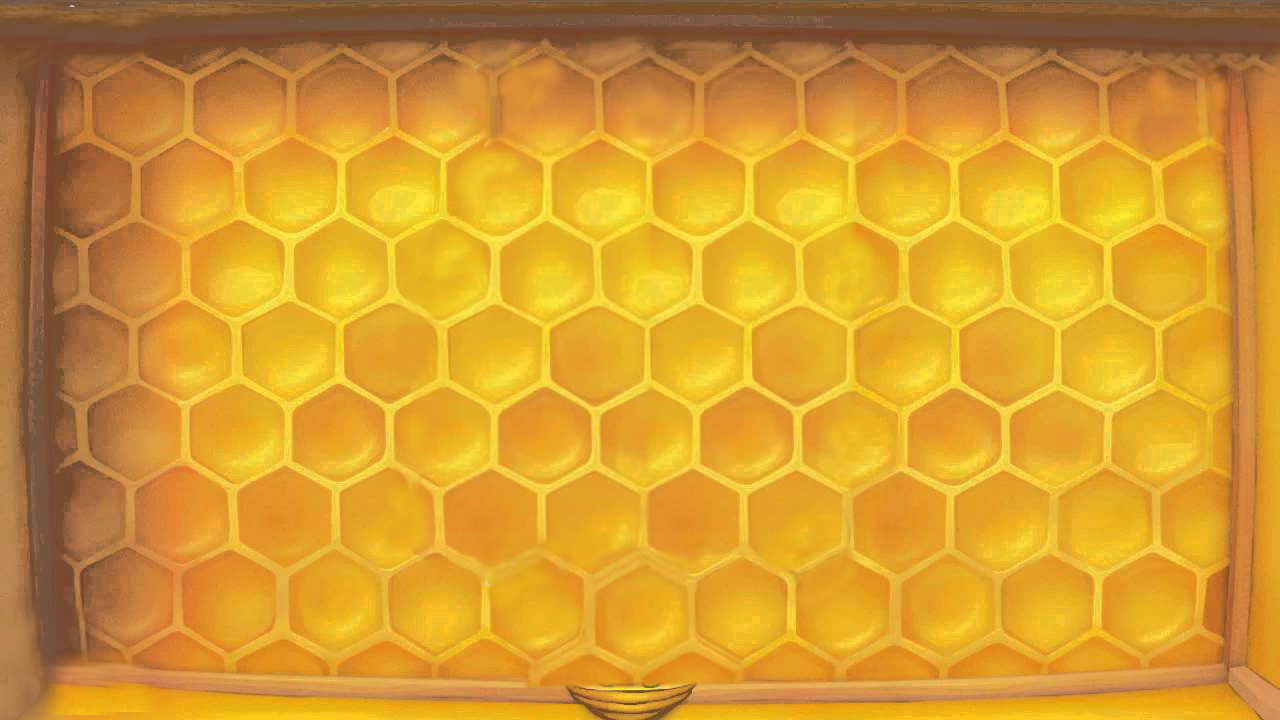 Bắt đầu!
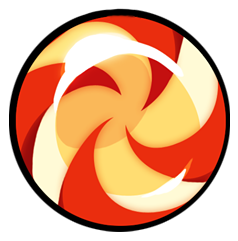 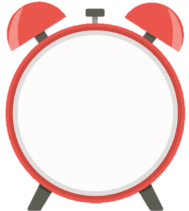 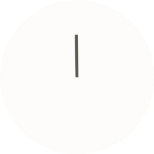 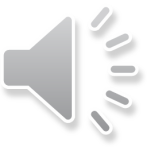 Hạt thóc được sinh ra ở đâu?
HẾT GIỜ
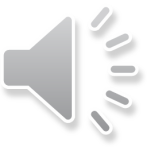 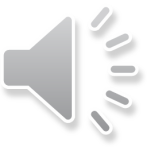 A. Sông
B. Giấc mơ
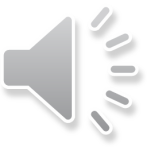 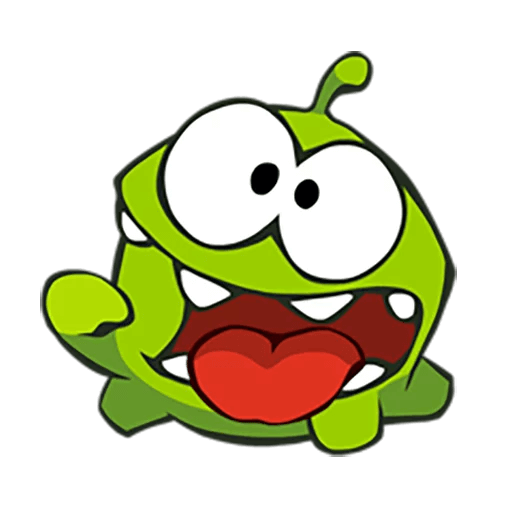 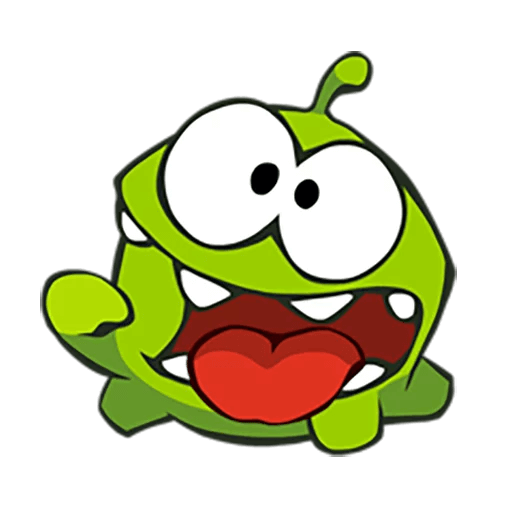 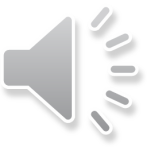 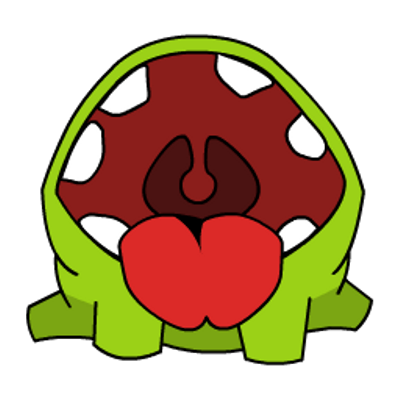 D. Cánh đồng
C. Câu chuyện
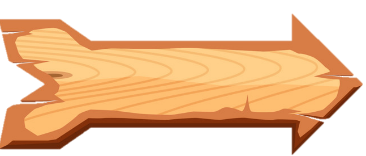 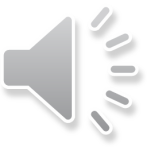 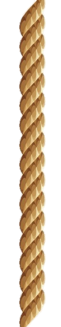 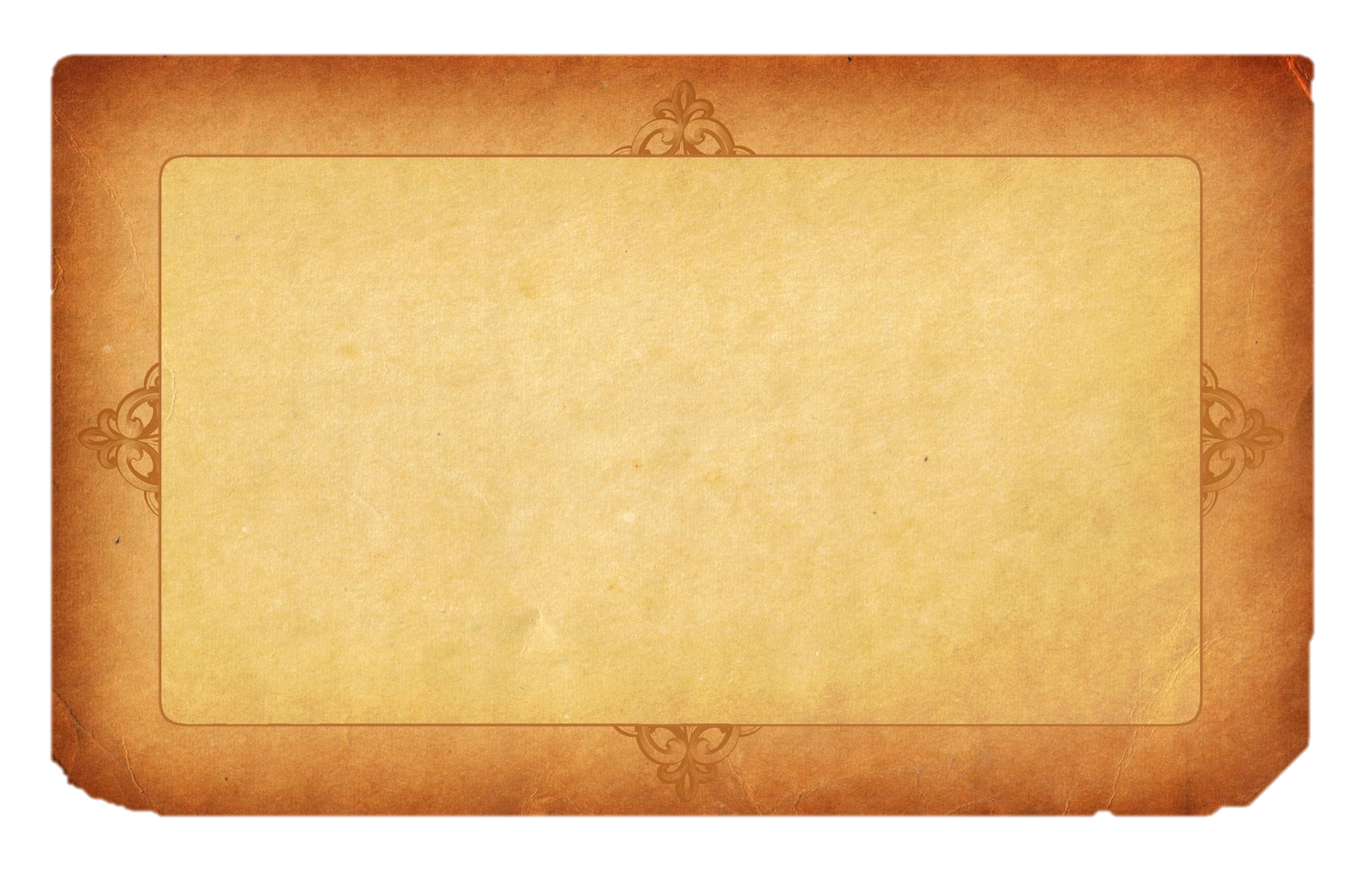 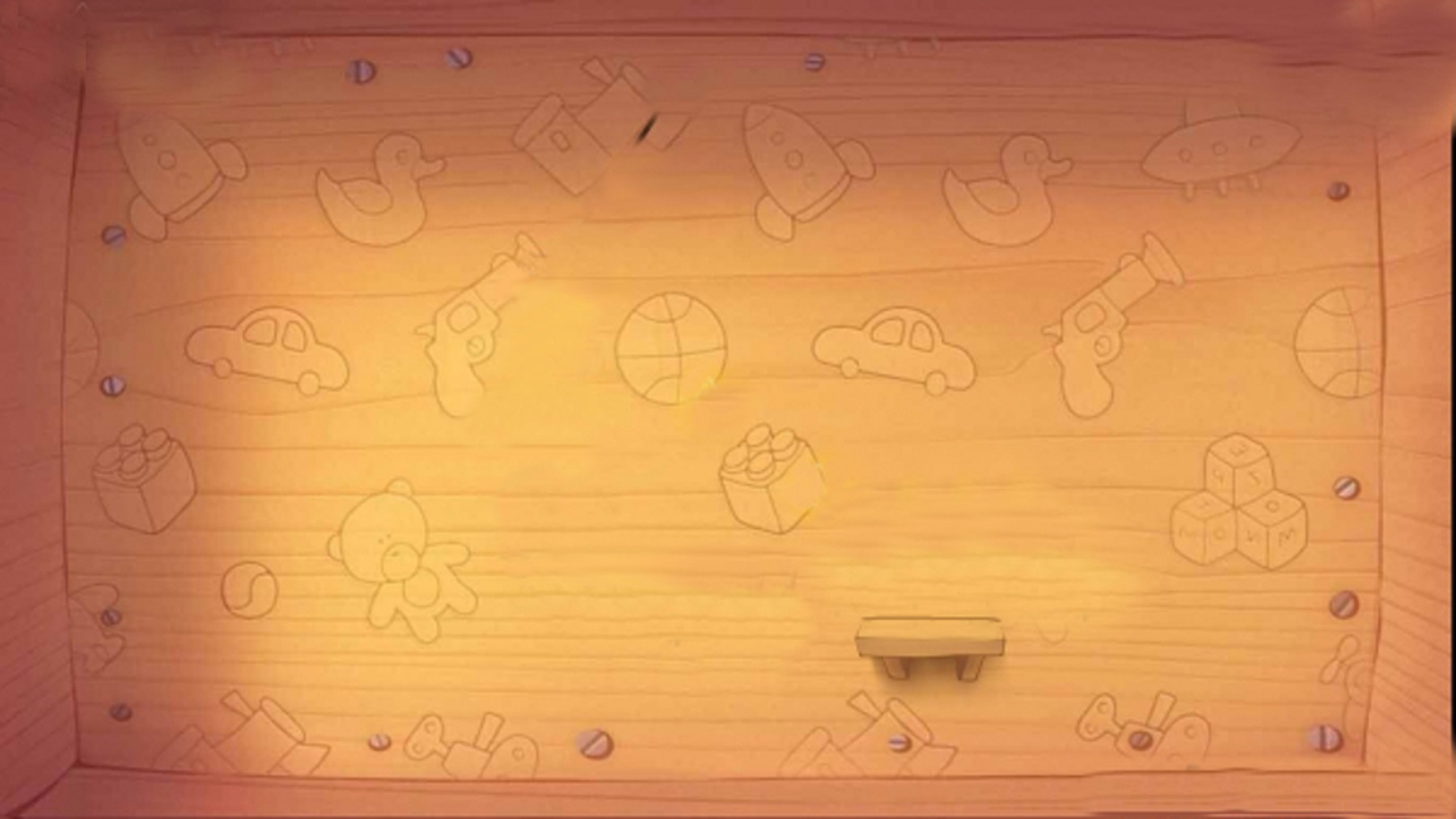 Bắt đầu!
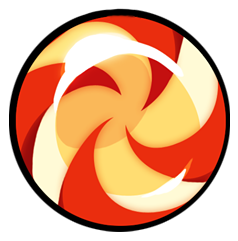 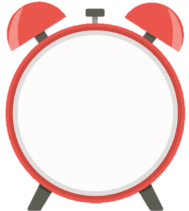 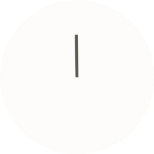 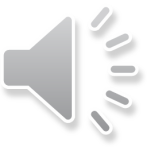 Hạt thóc quý giá như thế nào với con người?
HẾT GIỜ
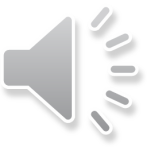 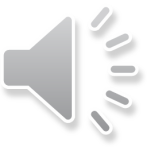 A. nuôi sống con người
B.một thức quà
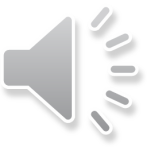 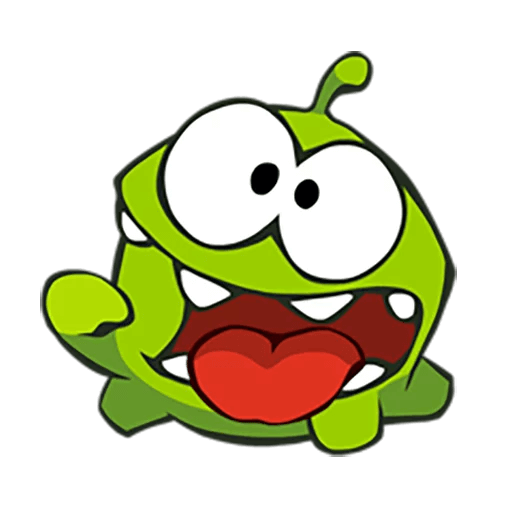 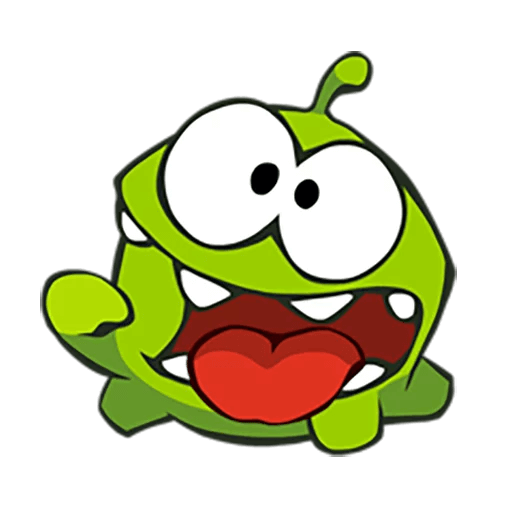 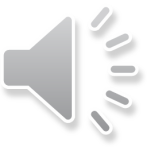 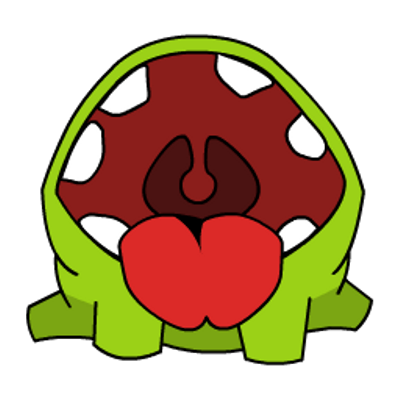 C. một loại thực phẩm
D. Món ăn
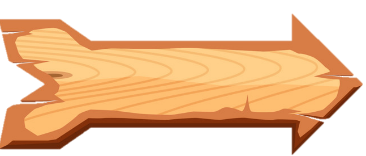 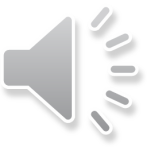 Thứ....ngày....tháng.....
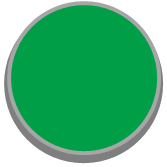 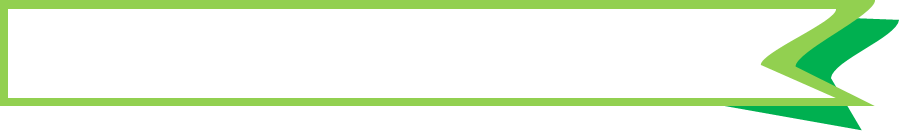 Lũy tre
Bài
8
Tiết 1 + 2
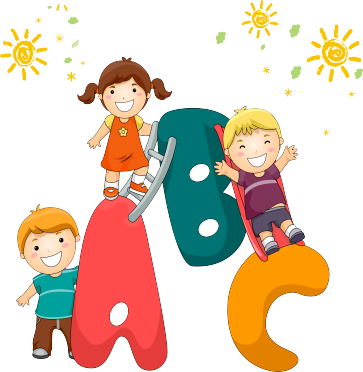 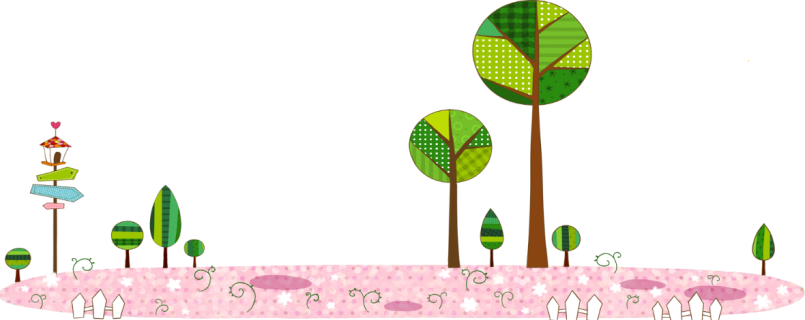 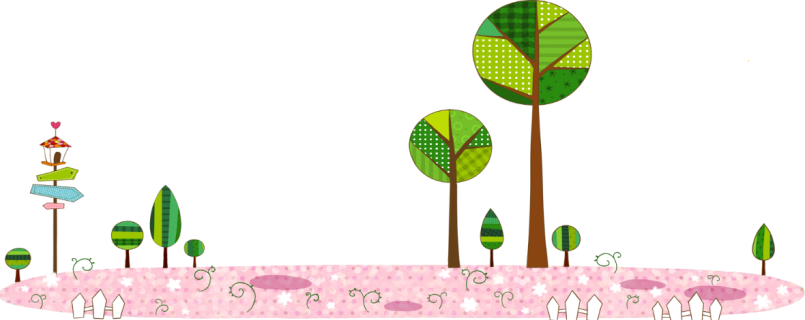 YÊU CẦU CẦN ĐẠT:
- Đọc đúng, rõ ràng bài thơ, biết ngắt đúng nhịp thơ, nhấn giọng phù hợp.
- Đọc hiểu: Trả lời được các câu hỏi của bài. Hiểu nội dung bài: vẻ đẹp của cây tre và vẻ đẹp thiên nhiên làng quê; Ca ngợi cây tre là biểu tượng cho sức sống bền bỉ, kiên cường, đoàn kết của người dân Việt Nam; Cây tre còn là người bạn thân thiết của mỗi gia đình. 
- Biết nói từ chỉ thời gian.
- Hình thành và phát triển năng lực văn học: Cảm nhận được cái hay, cái đẹp của những từ ngữ, hình ảnh trong bài thơ.
- Yêu quê hương đất nước
- HS chăm chú, hứng thú với bài học, có tinh thần hợp tác trong làm việc nhóm.
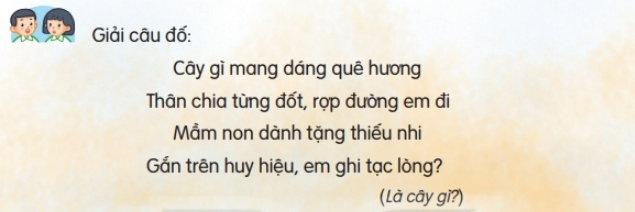 Lũy tre
Mỗi sớm mai thức dậy 
Lũy tre xanh rì rào 
Ngọn tre cong gọng vó
Kéo mặt trời lên cao.
Bỗng gà lên tiếng gáy 
Xôn sao ngoài lũy tre
Đêm chuyền dần về sáng
Mầm măng đợi nắng về.
Những trưa đồng đầy nắng
Trâu nằm nhai bóng râm
Tre bần thần nhớ gió
Chợt về đầy tiếng chim.
Mặt trời xuống núi ngủ
Tre nâng vầng trăng lên
Sao,sao treo đầy cành
Suốt đêm dài thắp sáng.
Đọc mẫu
[Speaker Notes: Thiết kế bởi: Hương Thảo - tranthao121006@gmail.com]
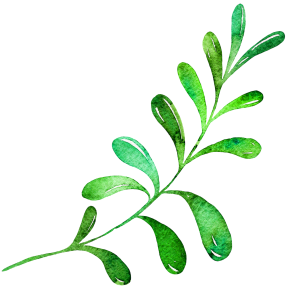 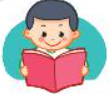 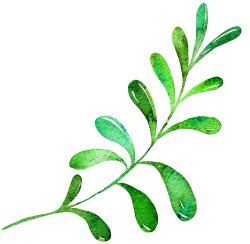 bần thần
chỉ tâm trạng nhớ thương, lưu luyến, nghĩ ngợi
GIẢI NGHĨA TỪ
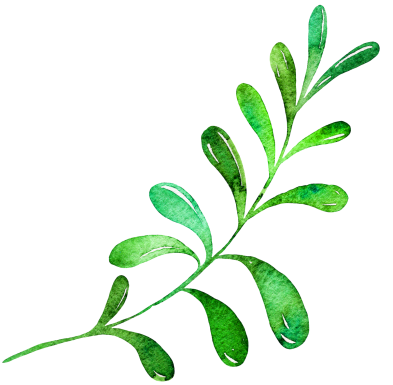 [Speaker Notes: Bài giảng được thiết kế bởi: Phạm Duyên]
Lũy tre
Mỗi sớm mai thức dậy 
Lũy tre xanh rì rào 
Ngọn tre cong gọng vó
Kéo mặt trời lên cao.
Bỗng gà lên tiếng gáy 
Xôn sao ngoài lũy tre
Đêm chuyền dần về sáng
Mầm măng đợi nắng về.
Những trưa đồng đầy nắng
Trâu nằm nhai bóng râm
Tre bần thần nhớ gió
Chợt về đầy tiếng chim.
Mặt trời xuống núi ngủ
Tre nâng vầng trăng lên
Sao,sao treo đầy cành
Suốt đêm dài thắp sáng.
Đọc nối tiếp câu
[Speaker Notes: Thiết kế bởi: Hương Thảo - tranthao121006@gmail.com]
Lũy tre
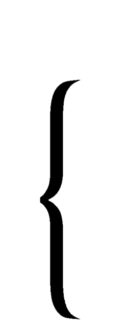 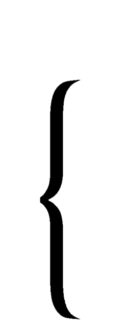 Mỗi sớm mai thức dậy 
Lũy tre xanh rì rào 
Ngọn tre cong gọng vó
Kéo mặt trời lên cao.
Bỗng gà lên tiếng gáy 
Xôn sao ngoài lũy tre
Đêm chuyền dần về sáng
Mầm măng đợi nắng về.
Khổ 3
Khổ 1
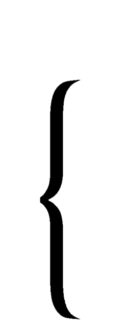 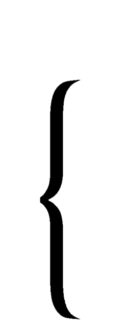 Những trưa đồng đầy nắng
Trâu nằm nhai bóng râm
Tre bần thần nhớ gió
Chợt về đầy tiếng chim.
Mặt trời xuống núi ngủ
Tre nâng vầng trăng lên
Sao,sao treo đầy cành
Suốt đêm dài thắp sáng.
Khổ 2
Khổ 4
Đọc nối tiếp đoạn
[Speaker Notes: Thiết kế bởi: Hương Thảo - tranthao121006@gmail.com]
Lũy tre
Mỗi sớm mai thức dậy 
Lũy tre xanh rì rào 
Ngọn tre cong gọng vó
Kéo mặt trời lên cao.
Bỗng gà lên tiếng gáy 
Xôn sao ngoài lũy tre
Đêm chuyền dần về sáng
Mầm măng đợi nắng về.
Những trưa đồng đầy nắng
Trâu nằm nhai bóng râm
Tre bần thần nhớ gió
Chợt về đầy tiếng chim.
Mặt trời xuống núi ngủ
Tre nâng vầng trăng lên
Sao,sao treo đầy cành
Suốt đêm dài thắp sáng.
Đọc toàn bài
[Speaker Notes: Thiết kế bởi: Hương Thảo - tranthao121006@gmail.com]
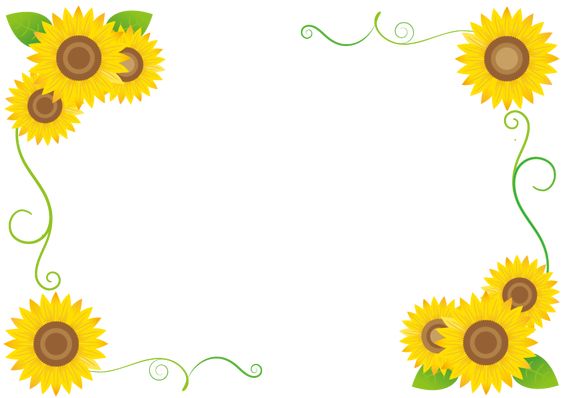 Trả lời câu hỏi
Lũy tre
Mỗi sớm mai thức dậy 
Lũy tre xanh rì rào 
Ngọn tre cong gọng vó
Kéo mặt trời lên cao.
Bỗng gà lên tiếng gáy 
Xôn sao ngoài lũy tre
Đêm chuyền dần về sáng
Mầm măng đợi nắng về.
Những trưa đồng đầy nắng
Trâu nằm nhai bóng râm
Tre bần thần nhớ gió
Chợt về đầy tiếng chim.
Mặt trời xuống núi ngủ
Tre nâng vầng trăng lên
Sao,sao treo đầy cành
Suốt đêm dài thắp sáng.
4. Em thích hình ảnh nào nhất trong bài thơ?
3.Ở khổ thơ thứ ba, hình ảnh lũy tre được miêu tả những lúc nào?
1.Tìm những câu thơ miêu tả cây tre vào lúc mặt trời mọc?
Ở khổ thơ thứ ba, hình ảnh lũy tre được miêu tả vào lúc đêm tối
2. Câu thơ nào ở khổ thơ thứ hai cho thấy tre cũng như người ?
[Speaker Notes: Thiết kế bởi: Hương Thảo - tranthao121006@gmail.com]
Học thuộc lòng bài thơ
Lũy tre
Mỗi sớm mai thức dậy 
Lũy tre xanh rì rào 
Ngọn tre cong gọng vó
Kéo mặt trời lên cao.
Bỗng gà lên tiếng gáy 
Xôn sao ngoài lũy tre
Đêm chuyền dần về sáng
Mầm măng đợi nắng về.
Những trưa đồng đầy nắng
Trâu nằm nhai bóng râm
Tre bần thần nhớ gió
Chợt về đầy tiếng chim.
Mặt trời xuống núi ngủ
Tre nâng vầng trăng lên
Sao,sao treo đầy cành
Suốt đêm dài thắp sáng.
[Speaker Notes: Thiết kế bởi: Hương Thảo - tranthao121006@gmail.com]
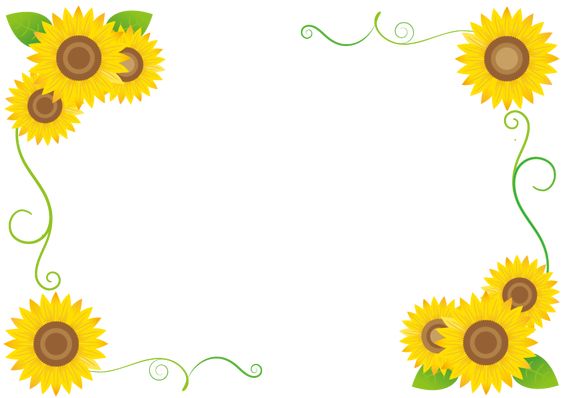 Hoạt động luyện tập
1. Tìm những từ ngữ chỉ thời gian trong bài
Sớm mai, trưa, đêm, sáng
2, Tìm thêm những từ ngữ chỉ thời gian mà em biết.
ngày , tháng, năm
[Speaker Notes: Thiết kế bởi: Hương Thảo - tranthao121006@gmail.com]
Tiết 3
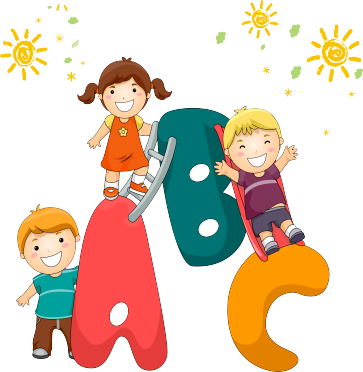 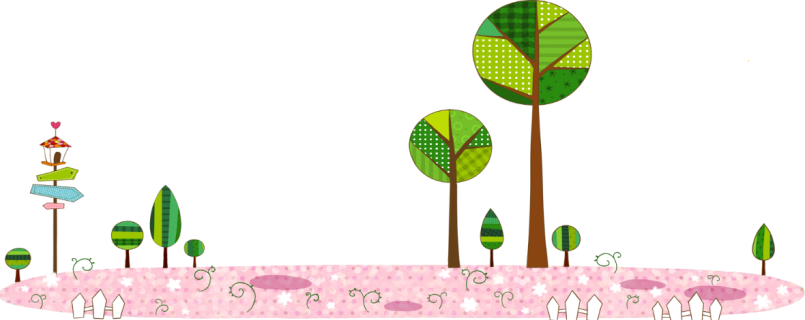 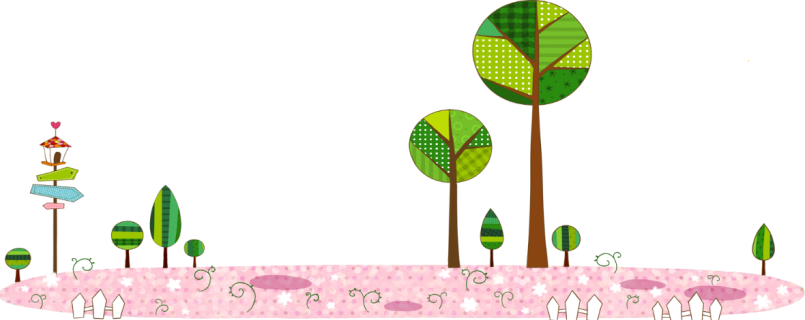 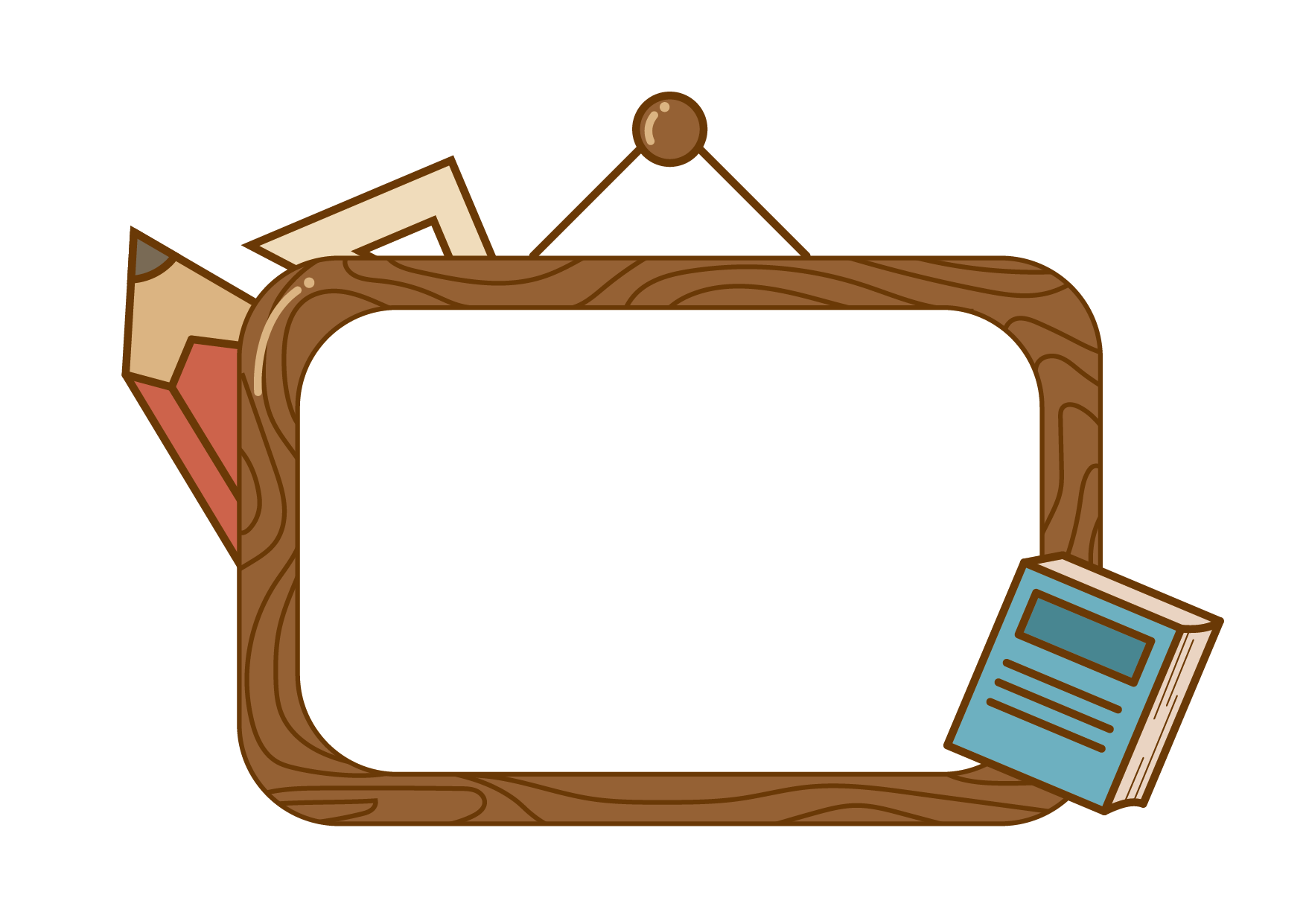 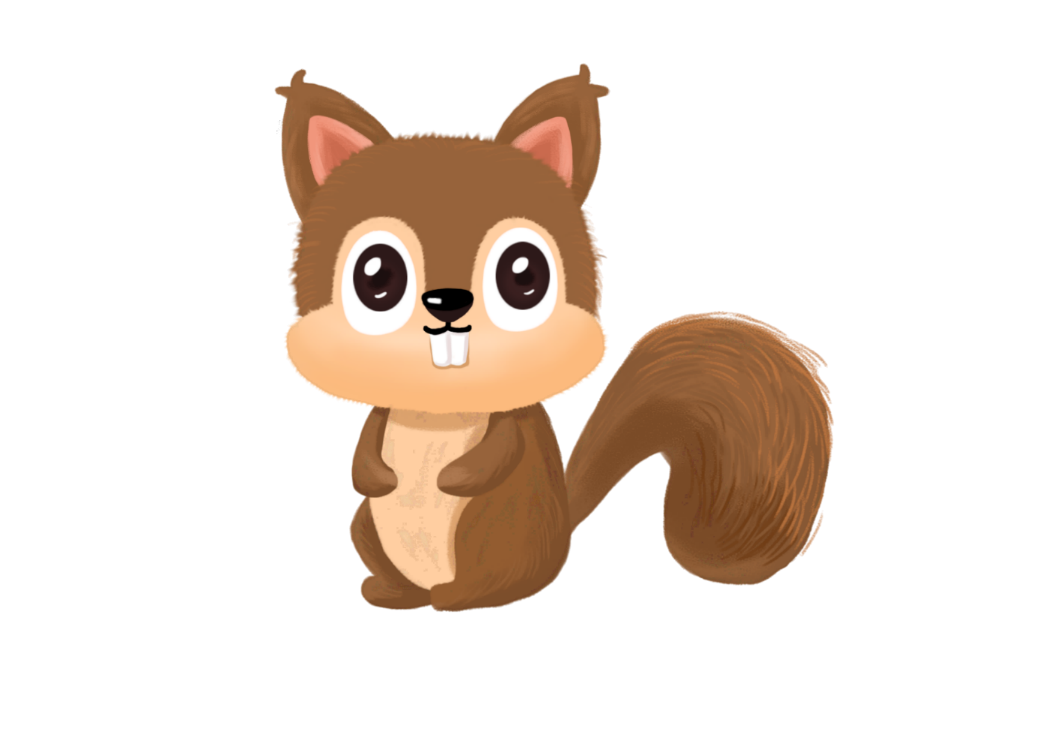 Viết
YÊU CẦU CẦN ĐẠT:
- Nghe – viết đúng chính tả một đoạn thơ về nội dung bài đọc Lũy trẻ. 
- Làm đúng các bài tập chính tả 
- Biết quan sát và viết đúng các nét chữ, trình bày đẹp bài chính tả.
- Góp phần phát triển năng lực: Giao tiếp – hợp tác, tự chủ - tự học và giải quyết vấn đề sáng tạo.
- HS có ý thức chăm chỉ học tập.
Nghe-viết
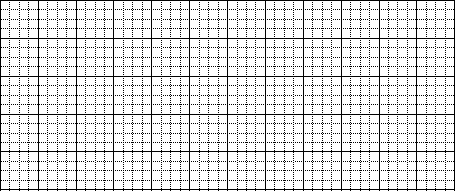 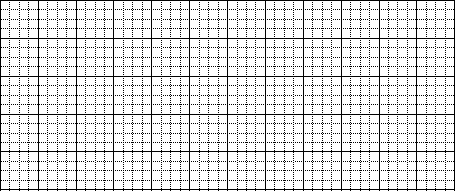 Mỗi sớm mai thức dậy
Mặt trời xuống núi ngủ
Lũy tre xanh rì rào
Tre nâng vầng trăng lên
Ngọn tre cong gọng vó
Sao, sao treo đầy cành
Kéo mặt trời lên cao.
Suốt đêm dài thắp sáng.
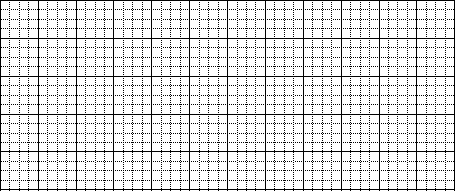 Những trưa đồng đầy nắng
Trâu nằm nhai bóng râm
Tre bần thần nhớ gió
Chợt về đầy tiếng chim.
[Speaker Notes: Bài giảng thiết kế bởi: Hương Thảo - tranthao121006@gmail.com]
2. Chọn uynh hoặc uych thay vào ô trống
- Các bạn chạy h           h           trên sân bóng.
uỳnh
uỵch
- Nhà trường họp phụ h           vào chủ nhật.
uynh
3. Chọn a hoặc b.
a. Chọn l hoặc n thay vào ô vuông.
Những hạt mưa        i ti
Dịu dàng và mềm mại
Gọi mùa xuân ở     ai
Trên mắt chồi xanh     on.
		   ( Theo Nguyễn Lâm Thắng)
l
l
n
b. Chọn iêt hoặc iêc thay vào ô vuông.
Bé đi dưới hang cây
Chỉ thấy vòm lá b
Nhạc công vẫn mê say
Điệu bổng trầm tha th
		     ( Theo Nguyễn Lâm Thắng)
iếc
iết
Tiết 4
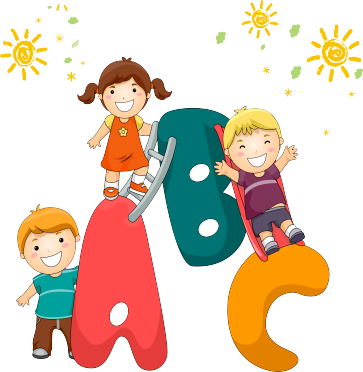 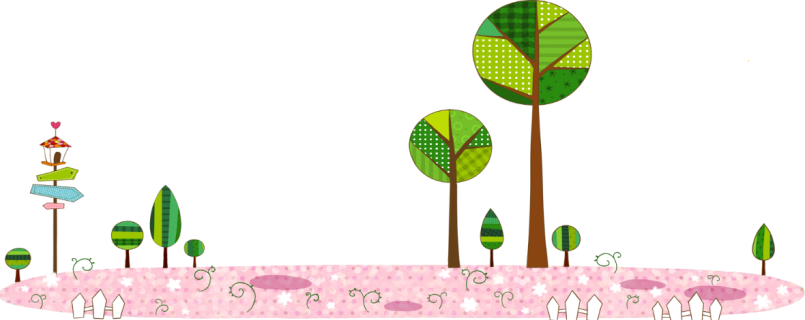 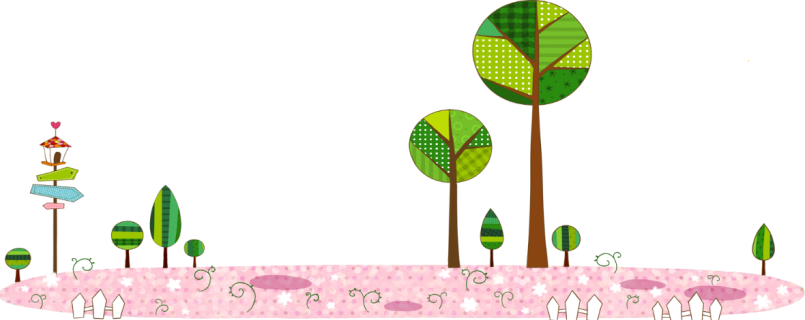 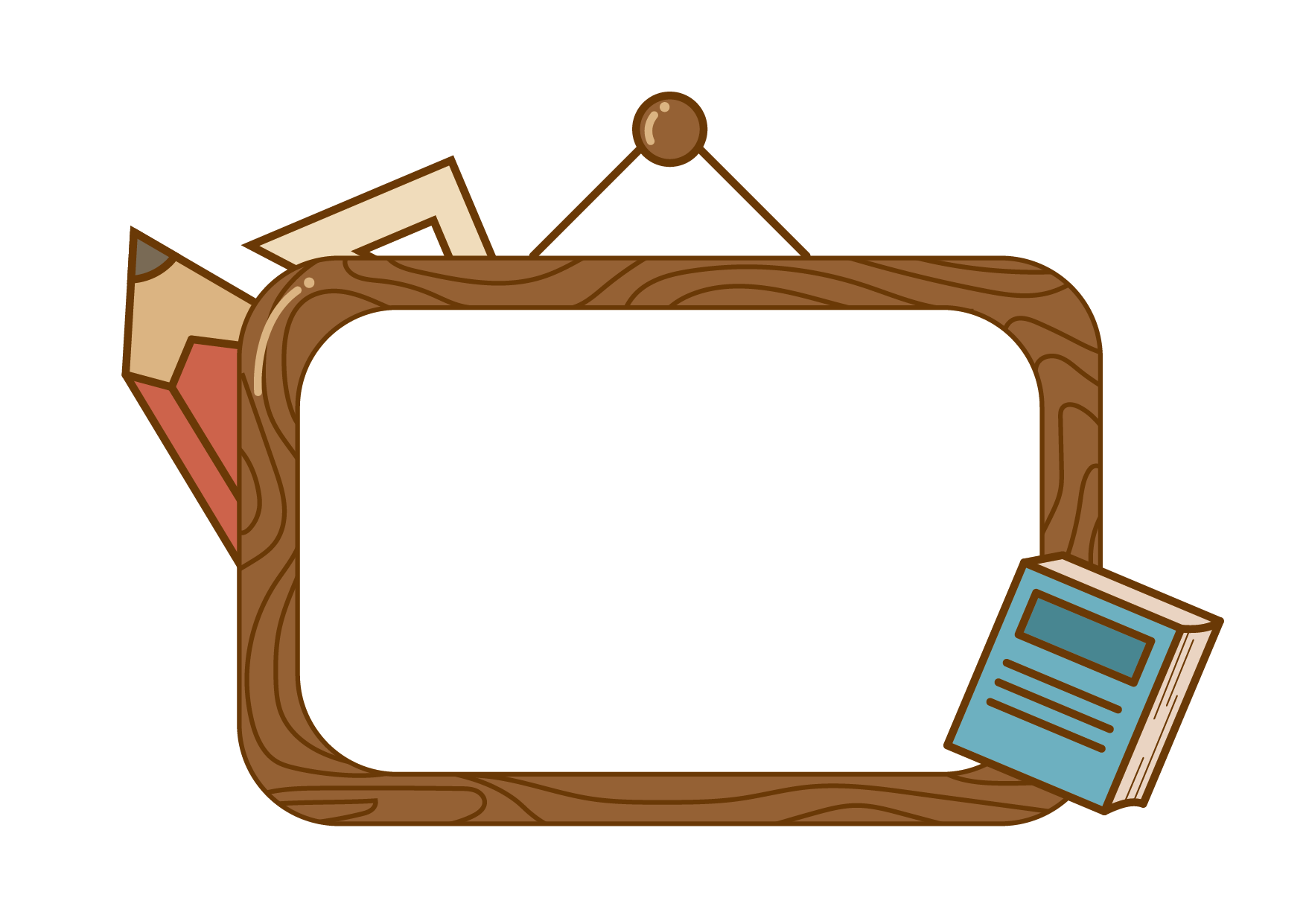 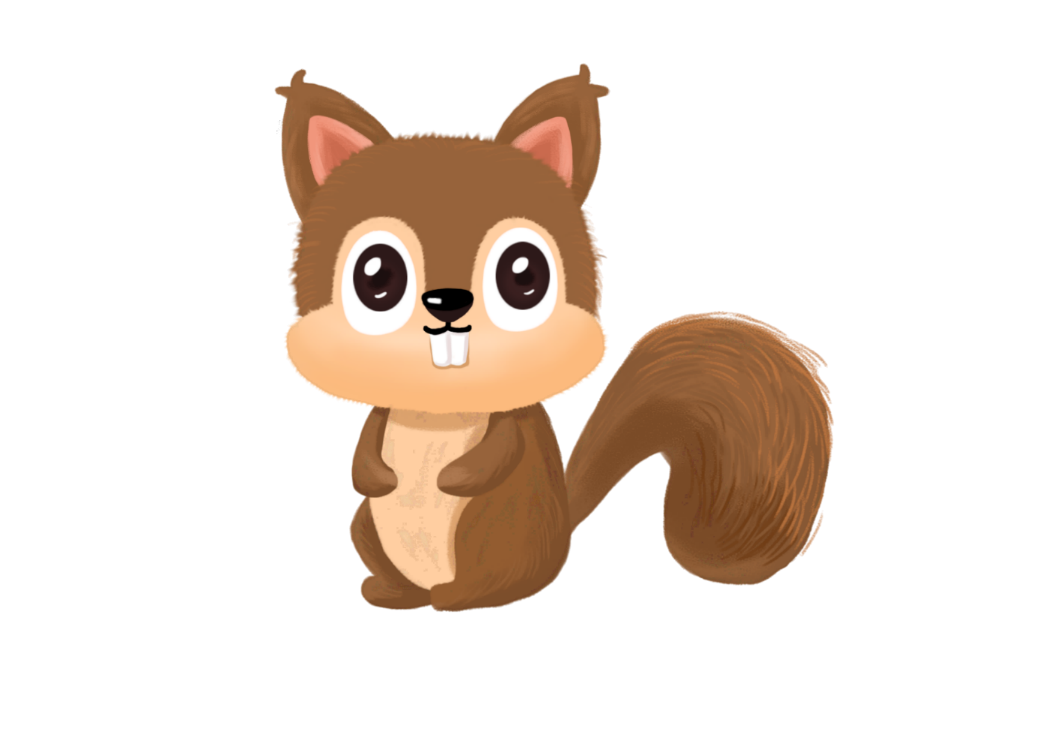 Luyện tập
YÊU CẦU CẦN ĐẠT
- Tìm được và hiểu nghĩa một số từ về sự vật đặc điểm liên quan đến thiên nhiên.
- Đặt được câu nêu đặc điểm..
- Biết dùng từ diễn đạt thành câu nêu đặc điểm.
- Năng lực tự chủ và tự học; năng lực giao tiếp hợp tác; năng lực giải quyết vấn đề và sáng tạo
- Góp phần BD cho HS các phẩm chất: Yêu thiên nhiên; Biết chia sẻ, giúp đỡ bạn bè; Trách nhiệm: Tự hoàn thành nhiệm vụ học tập và rèn luyện ở trường, lớp; Chăm chỉ và trung thực trong học tập và rèn luyện.
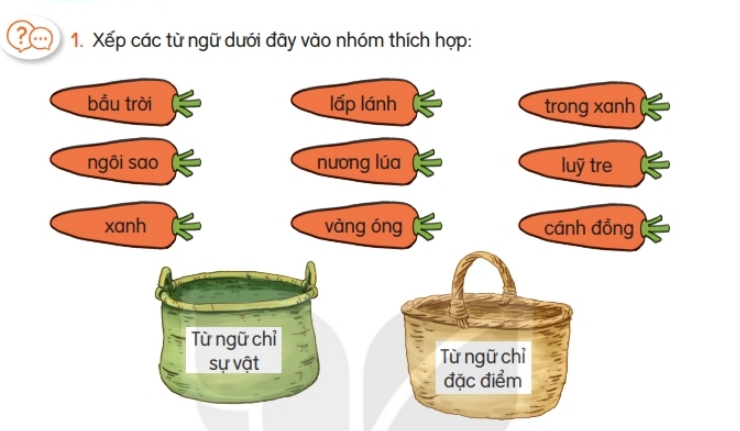 1.Xếp các từ ngữ dưới đây vào nhóm thích hợp:
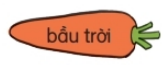 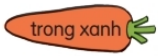 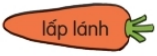 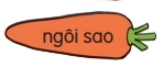 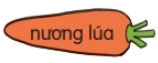 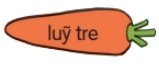 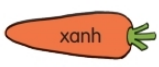 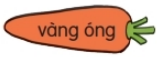 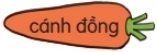 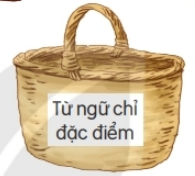 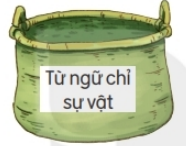 2. Ghép từ ngữ chỉ sự vật với những từ ngữ chỉ đặc điểm ở bài tập số 1 để tạo thành 3 câu.
M: Bầu trời trong xanh
Lương lúa vàng óng
Ngôi sao lấp lánh
Lũy tre xanh
3. Hỏi đáp về đặc điểm của các sự vật ngôi sao, dòng sông, nương lúa, bầu trời.
M: - Bầu trời thế nào?
     - Bầu trời cao vời vợi
Ngôi sao thế nào?
Ngôi sao sáng lấp lánh.
Dòng sông thế nào?
Dòng sông quanh co uốn khúc.
Nương lúa thế nào?
Nương lúa xanh mơn mởn.
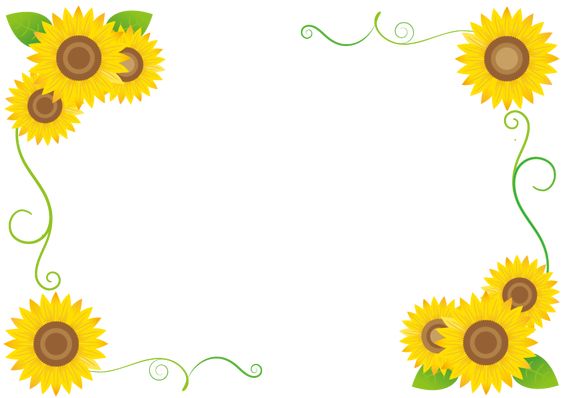 Luyện viết đoạn
YÊU CẦU CẦN ĐẠT:
- Nói về các hoạt động theo tranh và câu hỏi gợi ý. Phát triển kĩ năng đặt câu khi nói về hoạt động mình yêu thích. 
- Viết được đoạn văn từ 3 - 5 câu về việc em đã chứng kiến hoặc tham gia. Rèn kĩ năng quan sát hoạt động và khung cảnh giờ ra chơi. 
- Thông qua các hoạt động học, HS phát triển năng lực tự chủ và tự học; năng lực giao tiếp hợp tác; năng lực giải quyết vấn đề và sáng tạo; năng lực ngôn ngữ; có tinh thần hợp tác trong khi làm việc nhóm
- Tự học, giải quyết vấn đề, hợp tác tự tin,có niềm hứng thú, say mê; Chăm học, chăm làm.
Nói về đặc điểm của từng người trong tranh
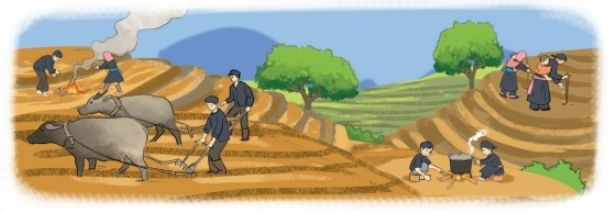 2. Viết 3 – 5 câu kể về một sự việc đã chứng kiến hoặc tham gia ở nơi em sống.
2. Viết 3 – 5 câu kể về một sự việc đã chứng kiến hoặc tham gia ở nơi em sống.
Hôm đó là trưa thứ Sáu. Trên đường đi học về em gặp một bà cụ già mái tóc bạc trắng gương mặt mệt mỏi, đang đứng loay hoay. Cụ mặc bộ quần áo màu nâu, đầu đội nón lá. Lưng cụ hơi còng. Tay cụ xách một giỏ gì đó trông rất nặng. Em tiến lại gần và hỏi cụ:- Cụ ơi! Cụ sao đấy ạ? Cụ giật mình, quay lại nói chuyện với em: cụ đang đi tìm nhà con gái mà cụ đi mãi từ sáng đến giờ vẫn chưa tìm được.Hoá ra cụ bị lạc đường. Lúc đó, trên đường không có ai. Em thấy khó xử, không biết phải làm gì. Trời nắng thế này, biết bao giờ cụ mới tìm được nhà. Và rồi em quyết định tìm nhà giúp cụ.
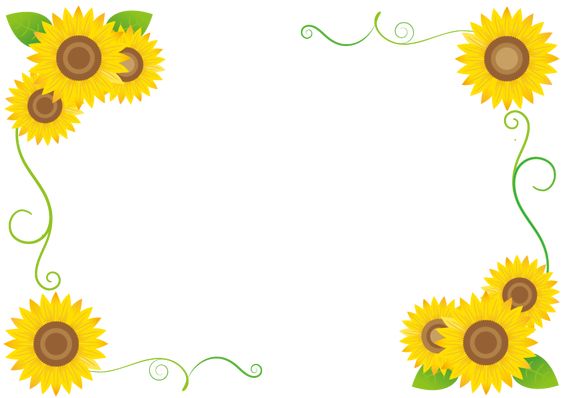 Đọc mở rộng
YÊU CẦU CẦN ĐẠT:
- Tự tìm đọc một bài thơ viết về vẻ đẹp  thiên nhiên ; chia sẻ với người khác tên bài thơ, và những nhân vật mà em thích.
- Biết chia sẻ những trải nghiệm, suy nghĩ, cảm xúc có liên quan đến văn bản đọc; trao đổi về nội dung bài thơ, câu chuyện.
- Phát triển năng lực giao tiếp, hợp tác.
- Yêu thích đọc sách, yêu quê hương đất nước.
Tìm đọc một bài thơ, về vẻ đẹp thiên nhiên. Trao đổi với các bạn suy nghĩ của em về bài thơ.
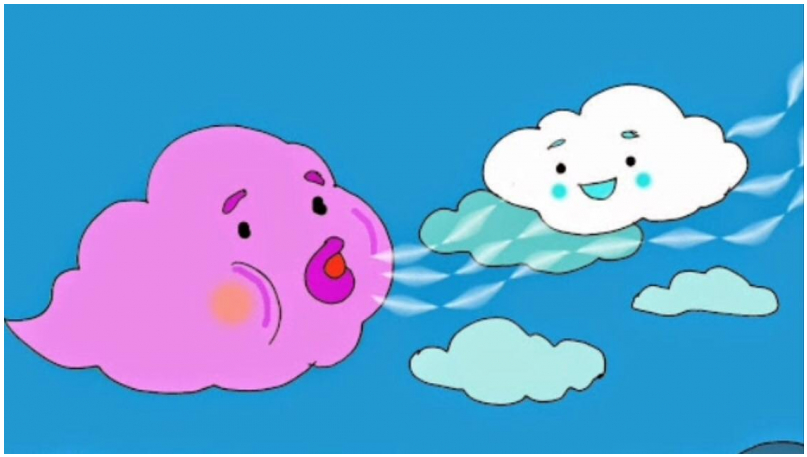 GIÓ

Gió lúc nào cũng chạy
Suốt ngày vội thế à
Lúc nào cũng huýt sáo
Lúc nào cũng hát ca …

Gió thích chơi chong chóng
Cùng bé chơi thả diều
Lại giật tung nón bé
Gió bông đùa chọc trêu
2.Viết vào nhật kí đọc sách một khổ thơ em thích.
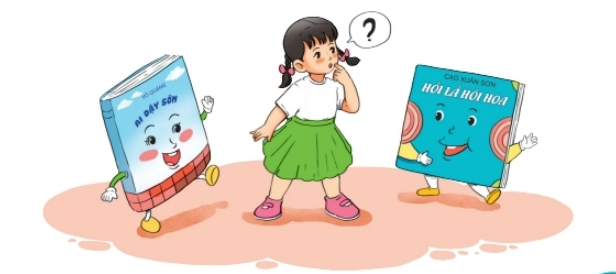 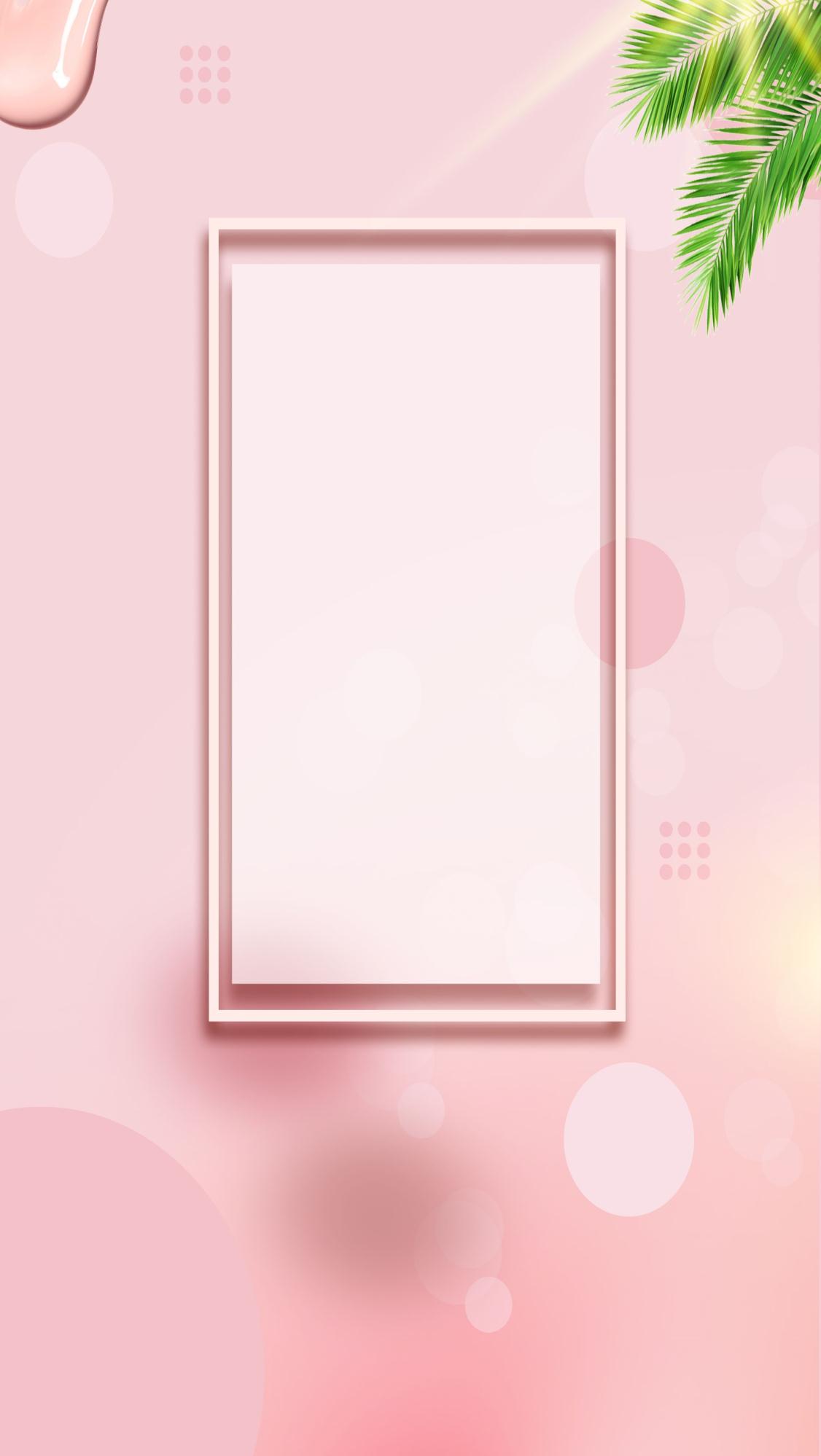 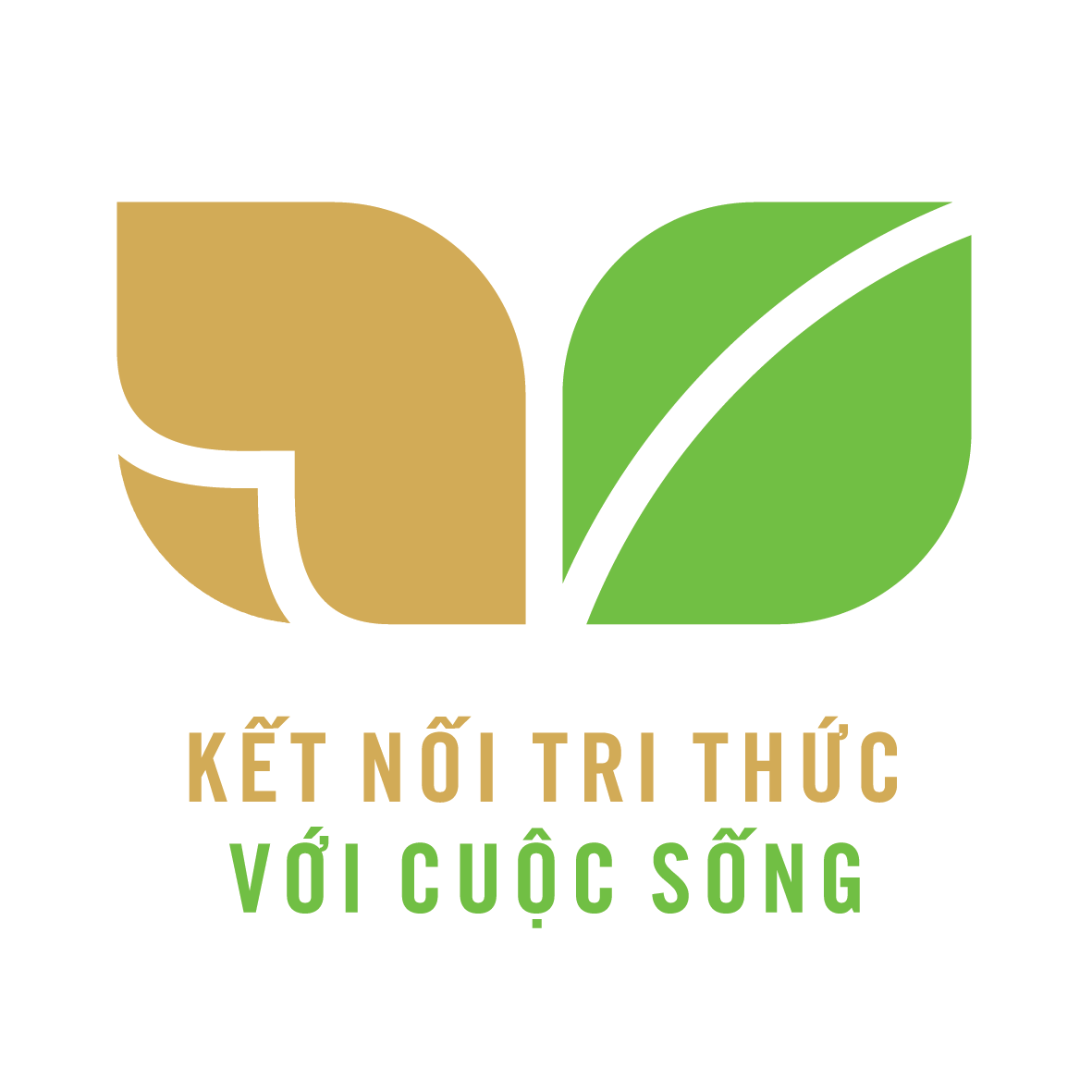 CỦNG CỐ BÀI HỌC
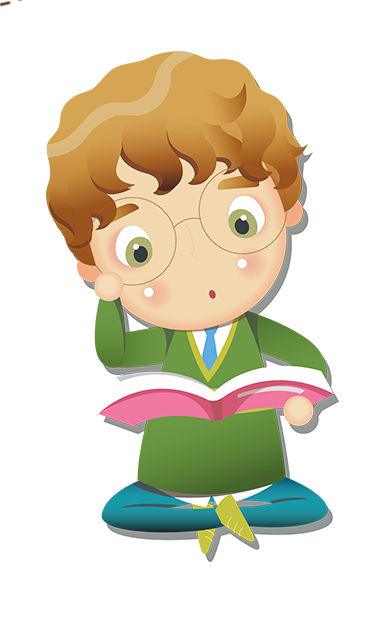 [Speaker Notes: Bài giảng được thiết kế bởi: Hương Thảo]
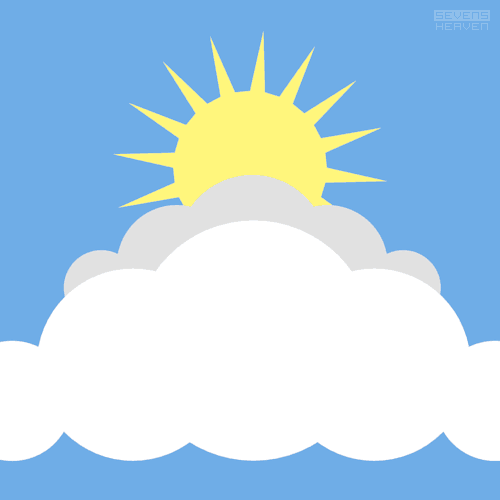 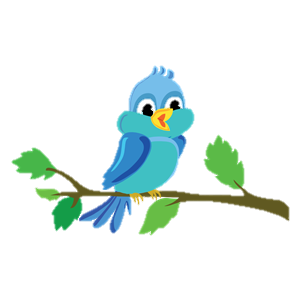 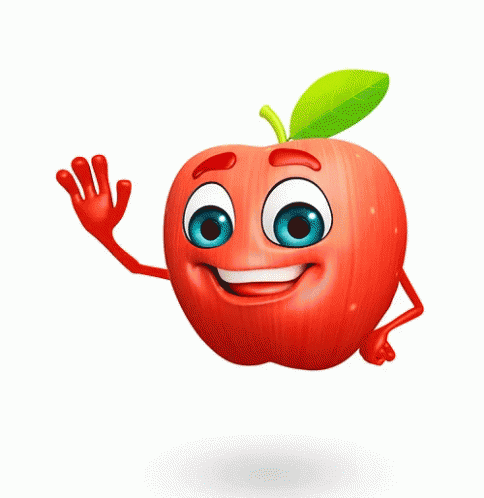 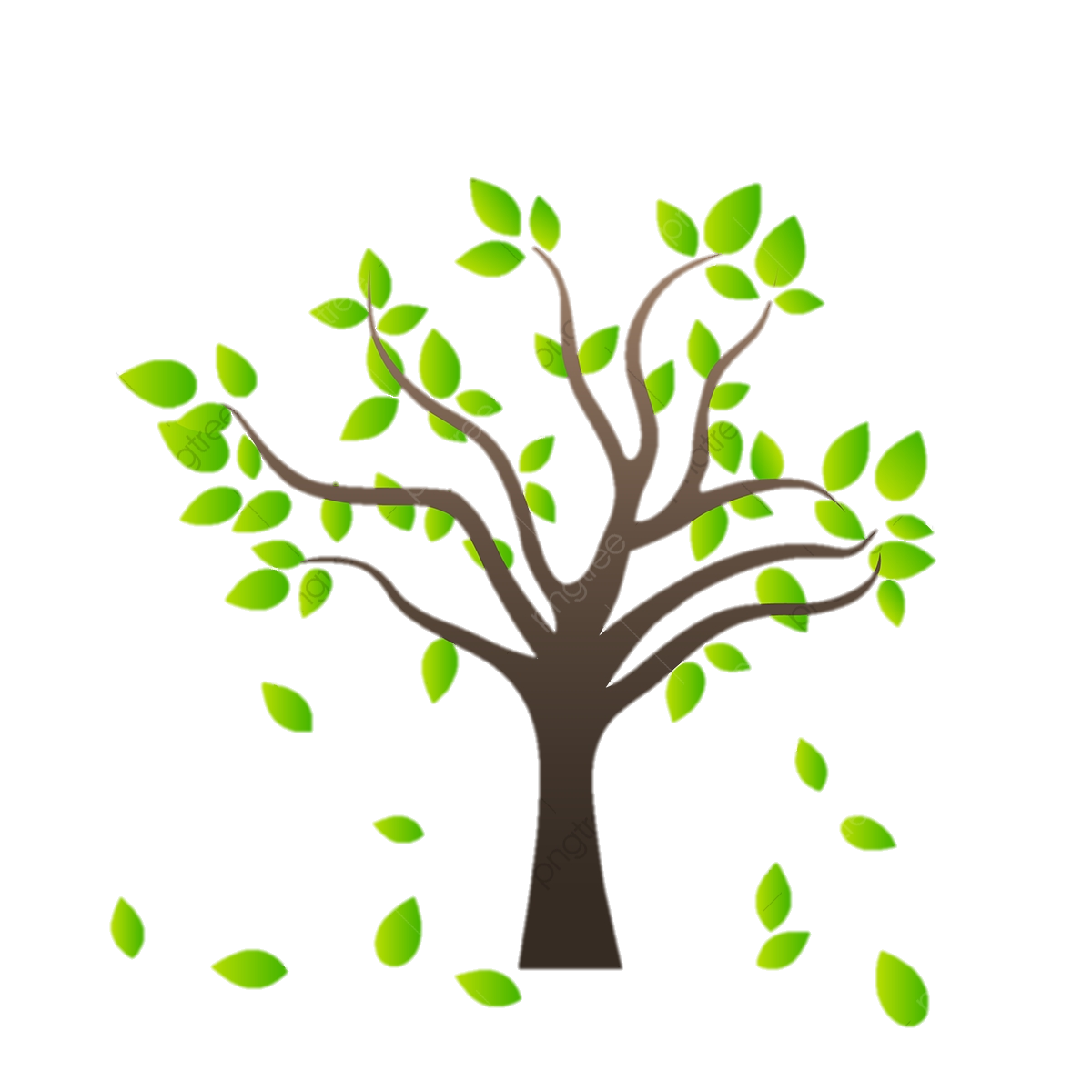 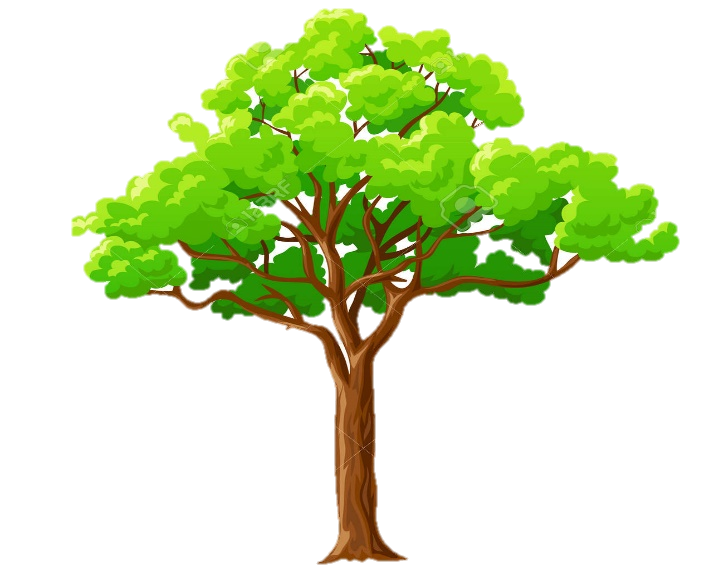 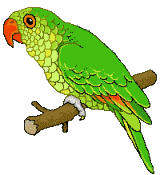 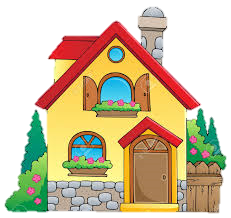 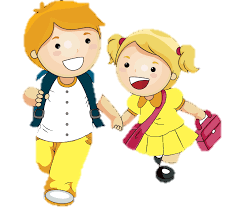 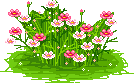 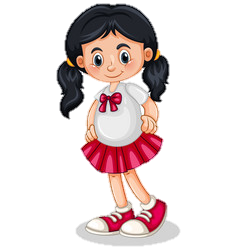 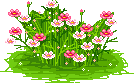 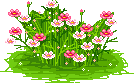 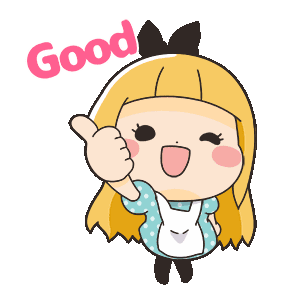 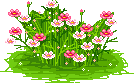 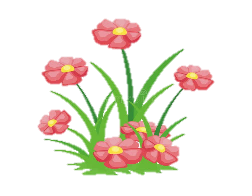 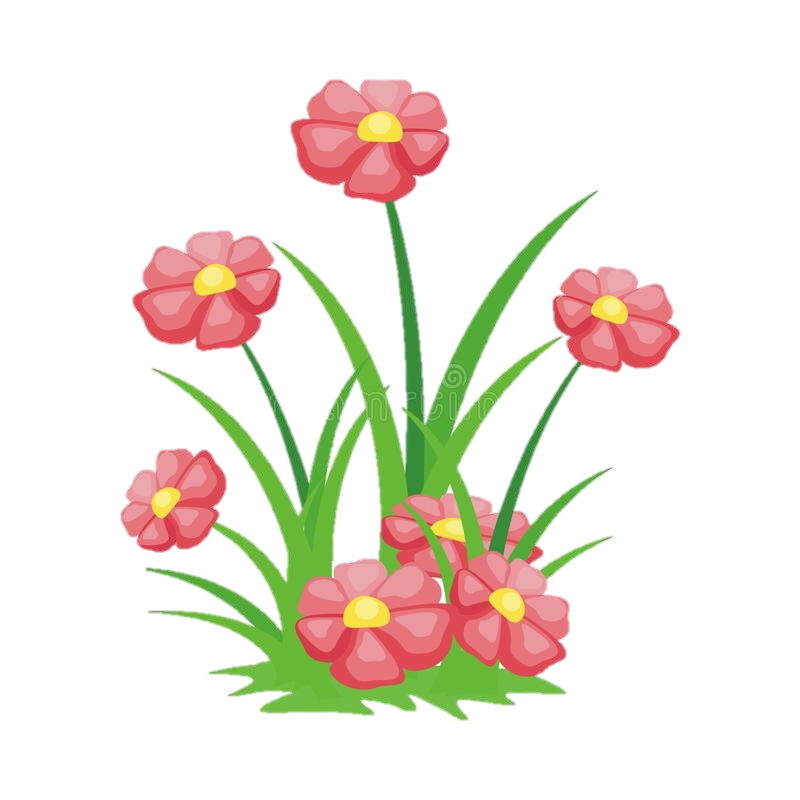 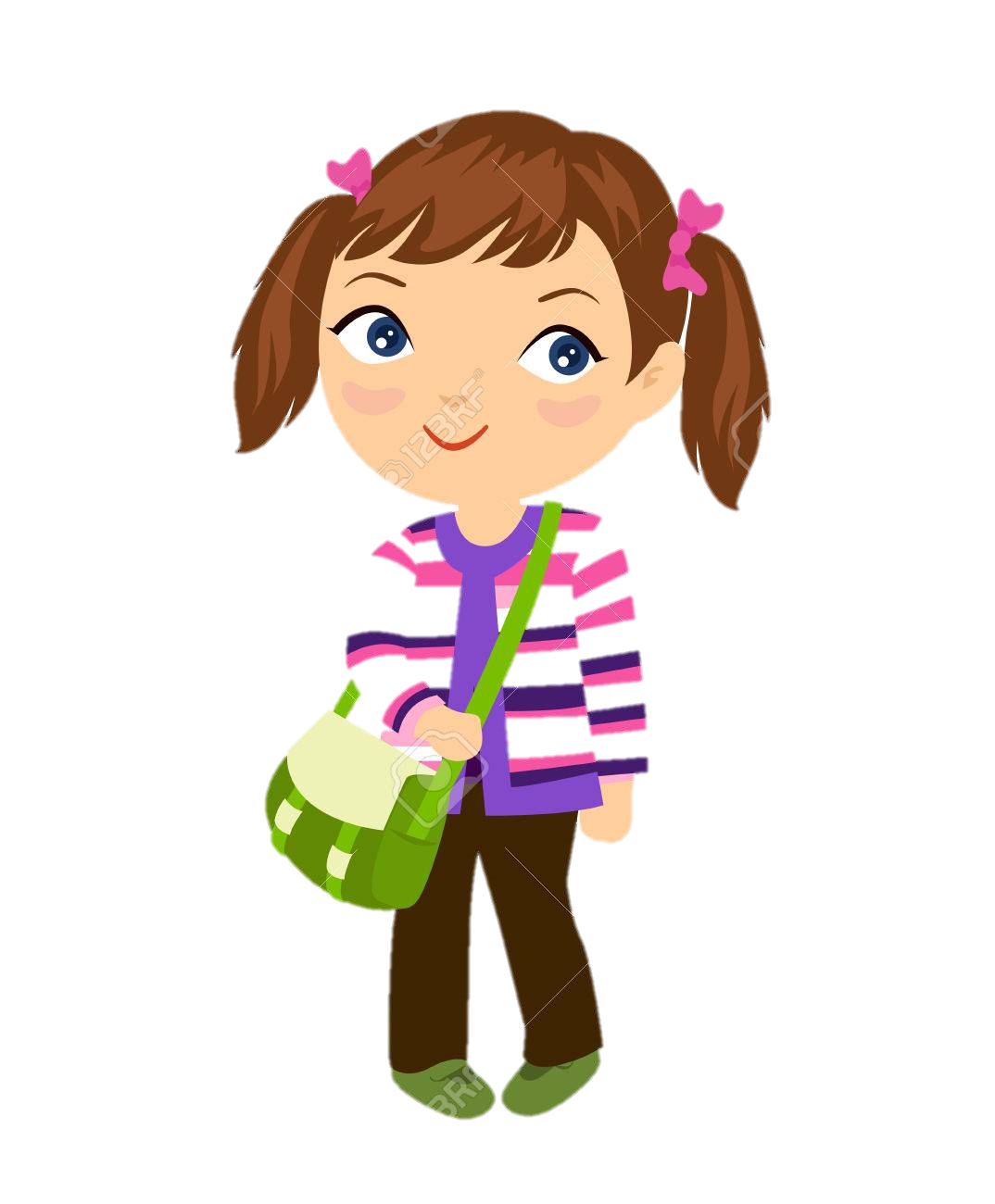 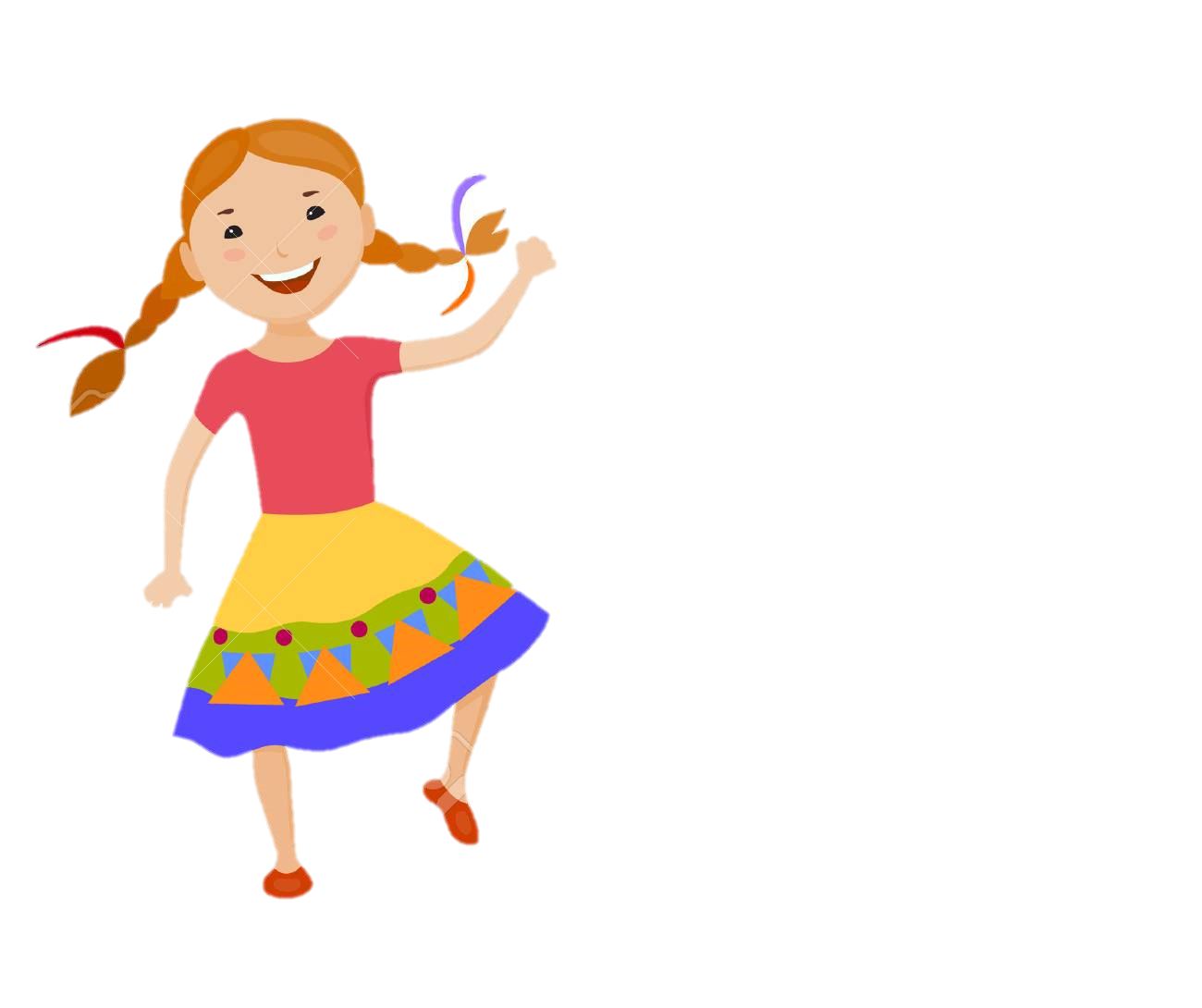 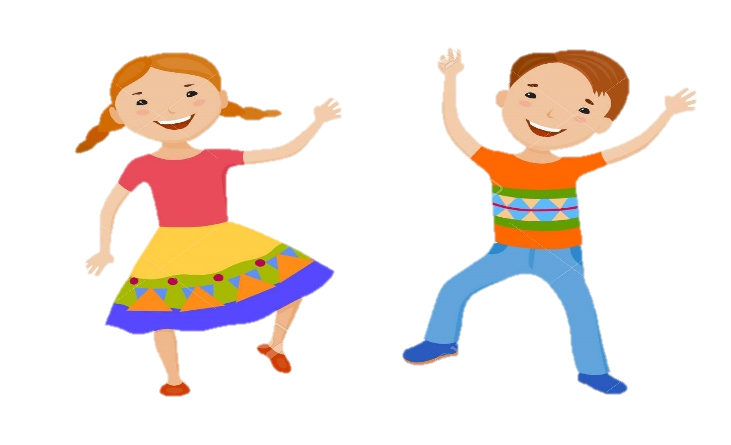 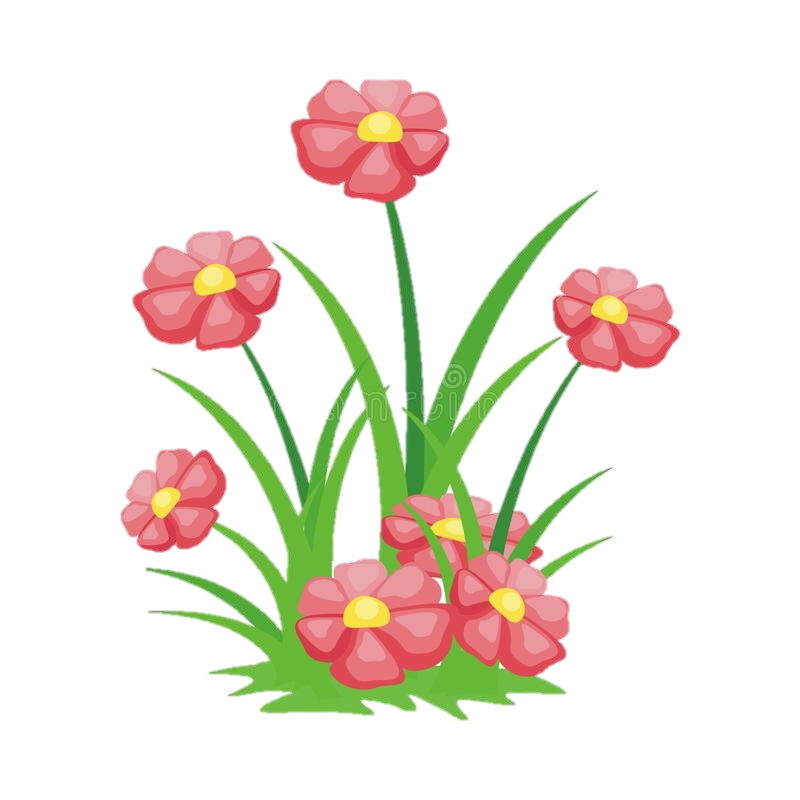 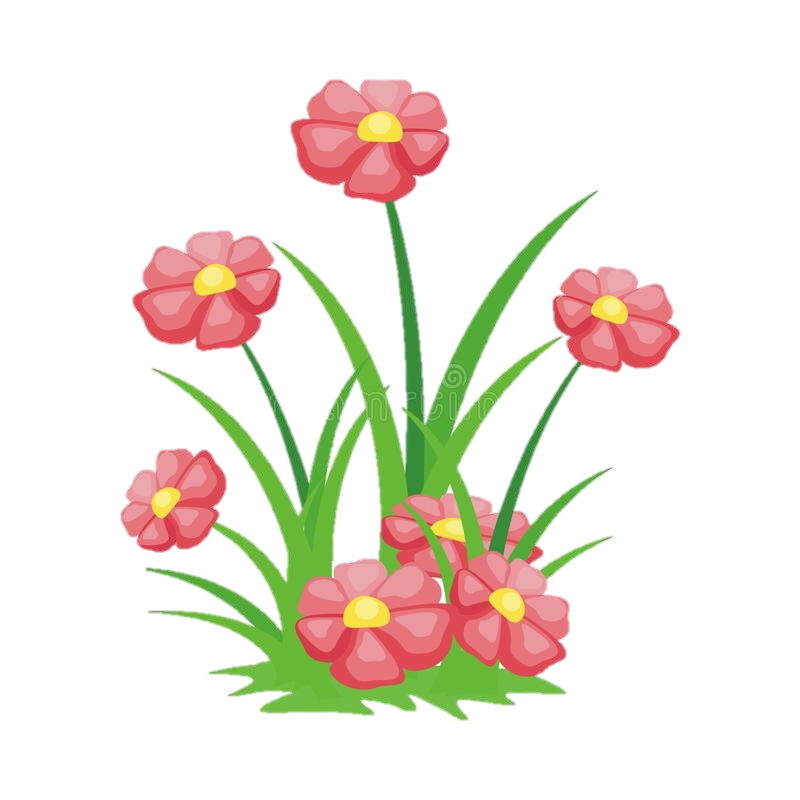 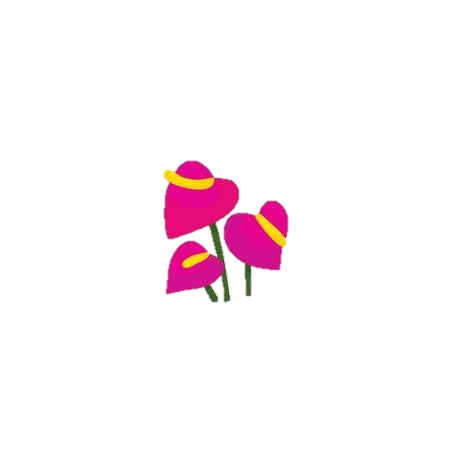 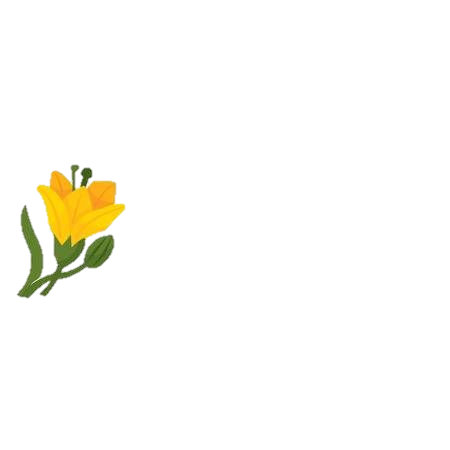 Hẹn gặp lại các bạn ở bài sau nhé